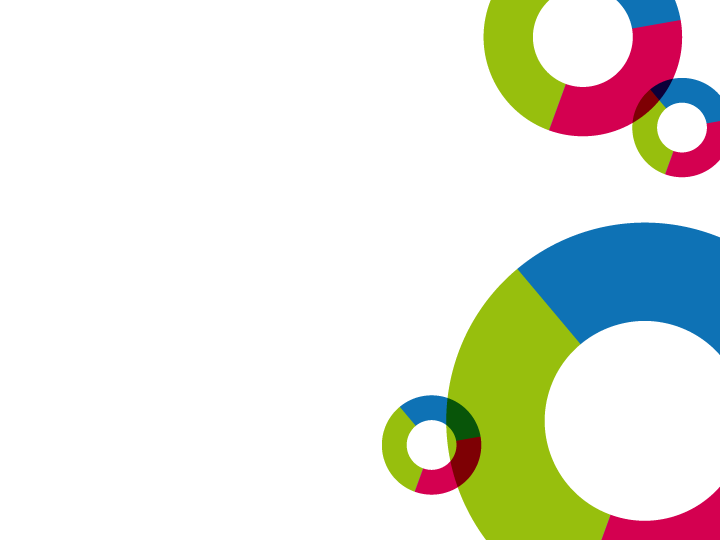 SEMINÁŘ PRO ŽADATELE
25. výzva IROP„KNIHOVNY“
19. 1. 2016
Praha
23. 3. 2016
Praha
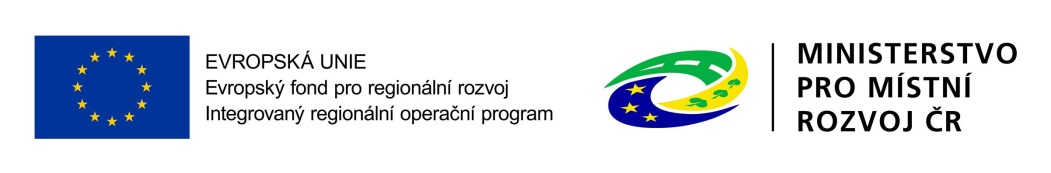 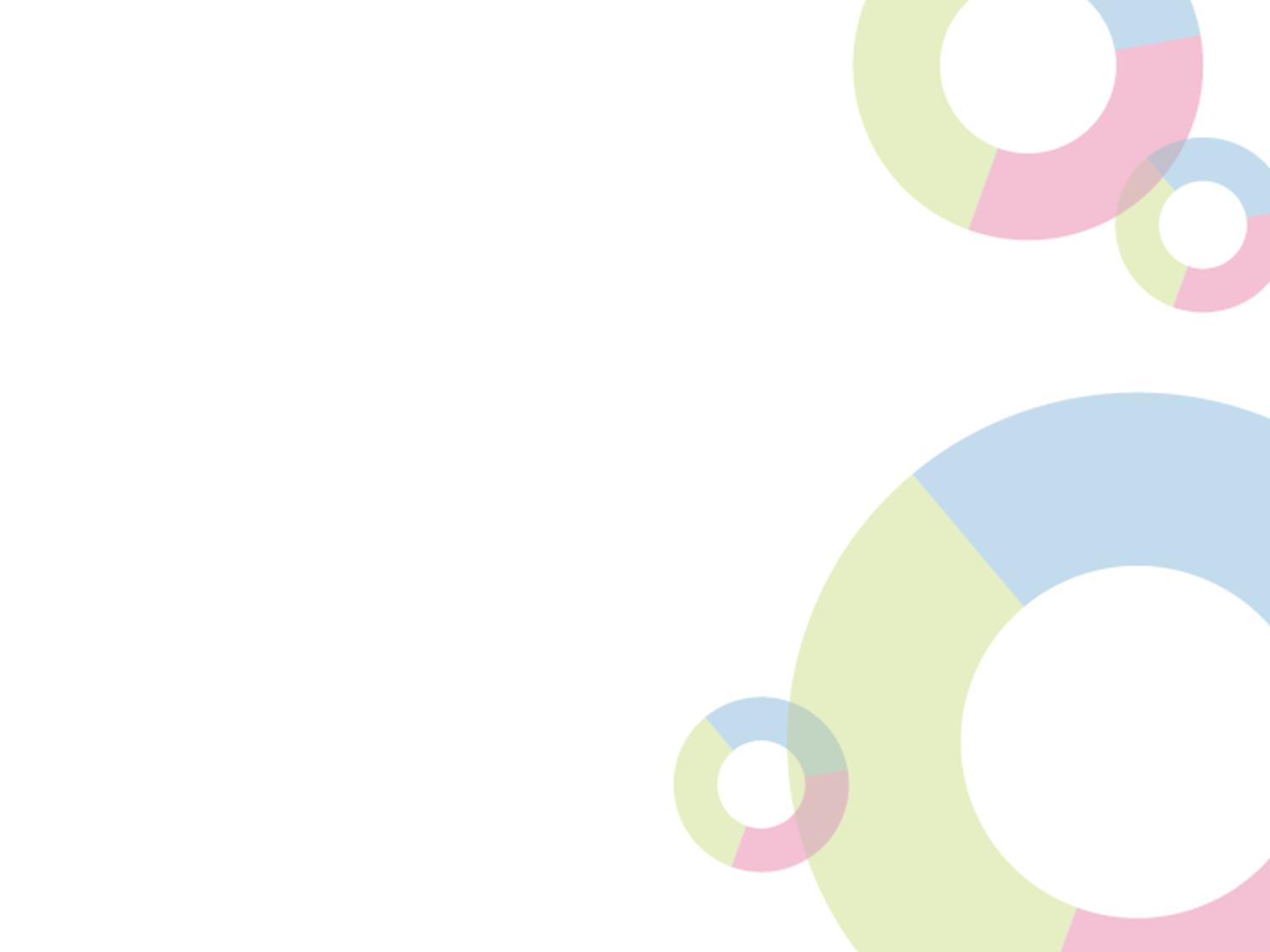 Program SEMINÁŘE
9:00 – 9:30		Prezence účastníků		

9:30 – 9:45		Zahájení, představení Integrovaného regionálního   
                              operačního programu, rolí Řídicího orgánu IROP a Centra  
                              pro regionální rozvoj České republiky

9:45 – 10:45		25. výzva IROP „Knihovny“ –  				parametry výzvy, podporované aktivity, způsobilé výdaje,  
                              povinné přílohy žádosti o podporu, další výzvy, dotazy

10:45 – 11:00		Přestávka

11:00 – 12:00  	Základní informace o aplikaci MS2014+, systém 							hodnocení projektů a další administrace projektu, 						kontrola výběrových a zadávacích řízení, dotazy
						
12:00 – 12:30 	Diskuse
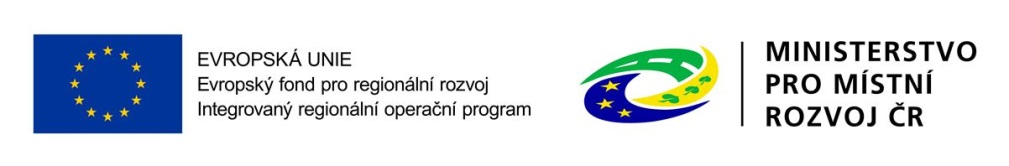 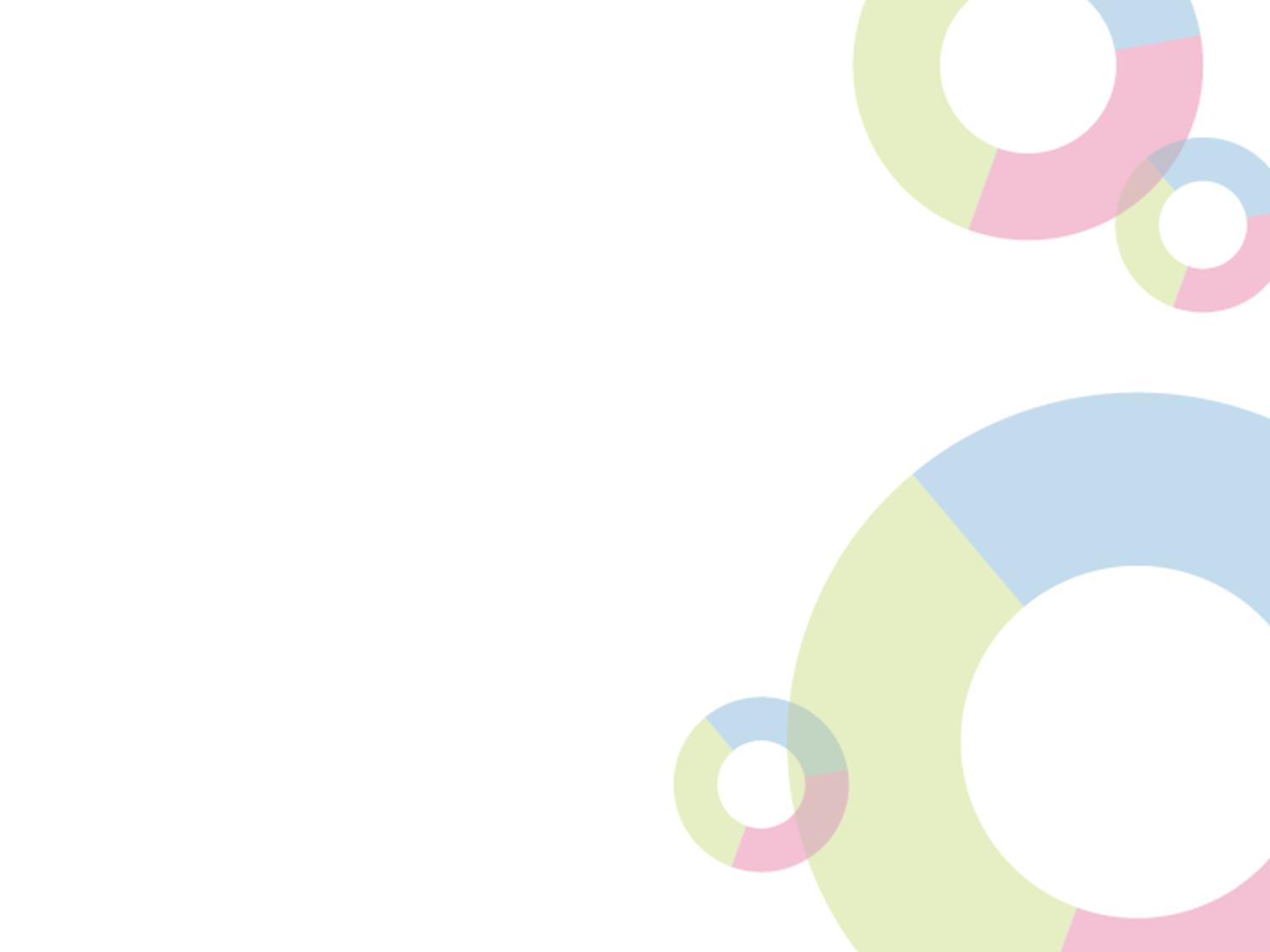 Role MMR a CRR
Ministerstvo pro místní rozvoj České republiky
= Řídicí orgán IROP (ŘO IROP)
řízení programu
příprava výzev a pravidel pro žadatele a příjemce, 
poskytovatel dotace 

Centrum pro regionální rozvoj České republiky
= zprostředkující subjekt pro IROP
konzultace, příjem a hodnocení žádostí o podporu, kontroly projektů, kontroly žádostí o platbu, administrace změn, zpracování podkladů pro certifikaci
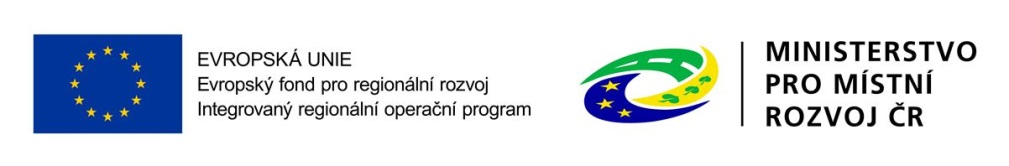 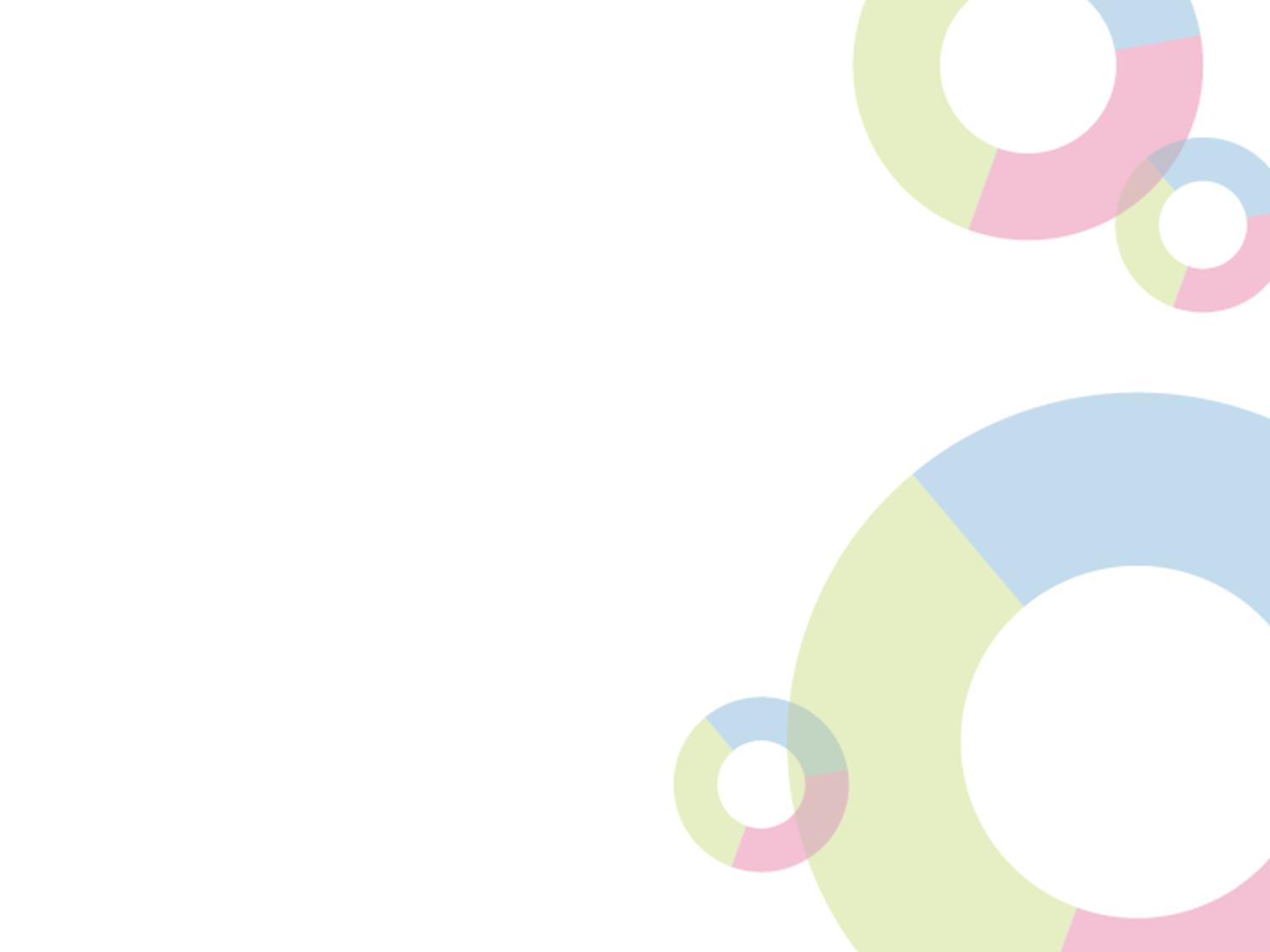 Pravidla pro žadatele a příjemce
Obecná pravidla
(závazná pro všechny specifické cíle a výzvy)
www.dotaceEU.cz/IROP

Specifická pravidla
(pro každou výzvu samostatný dokument) 
www.dotaceEU.cz/IROP
podporované aktivity, způsobilé výdaje, hodnoticí kritéria, povinné přílohy
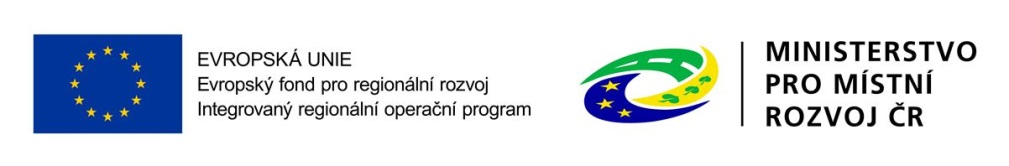 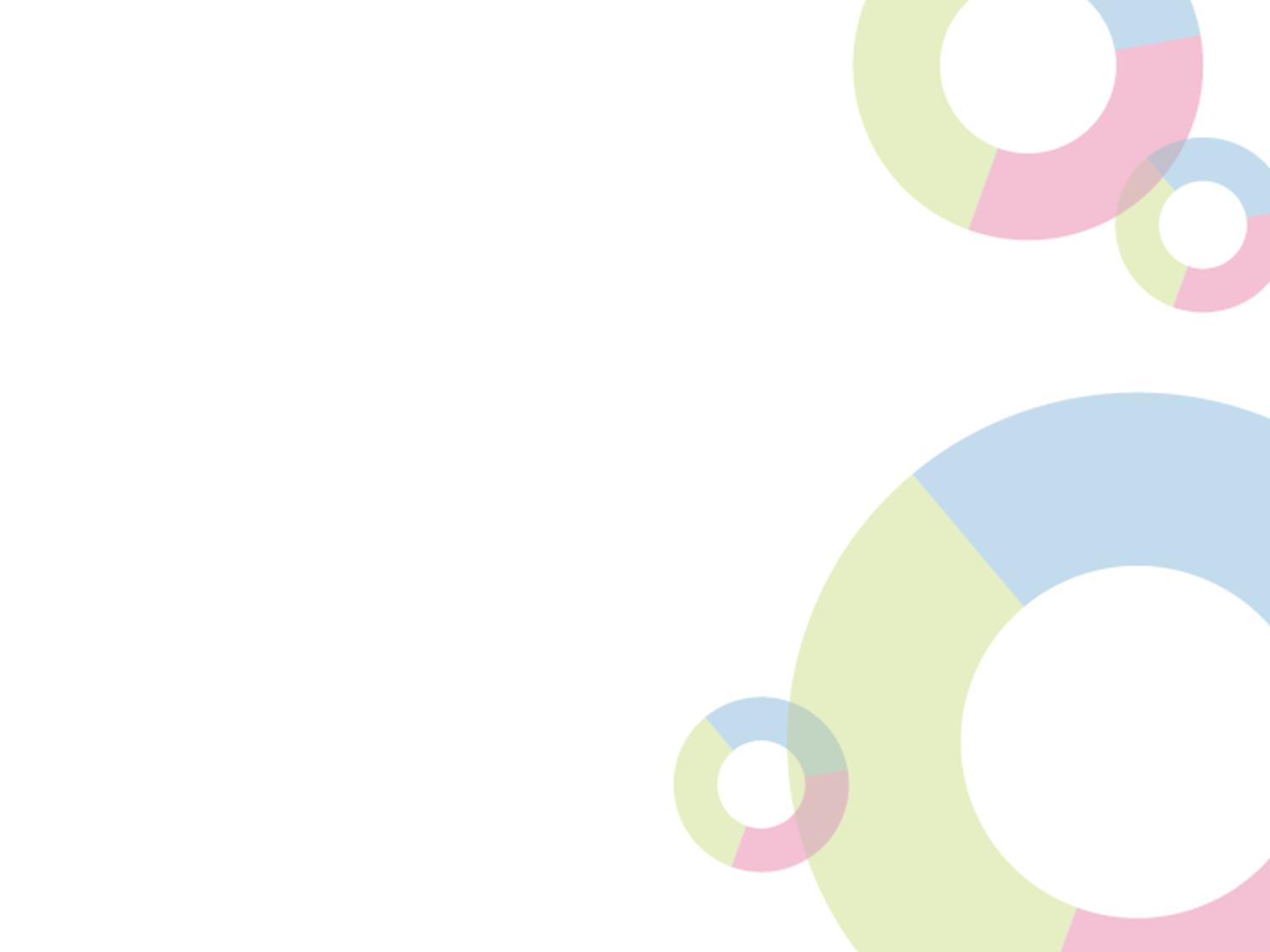 Pravidla pro žadatele a příjemce
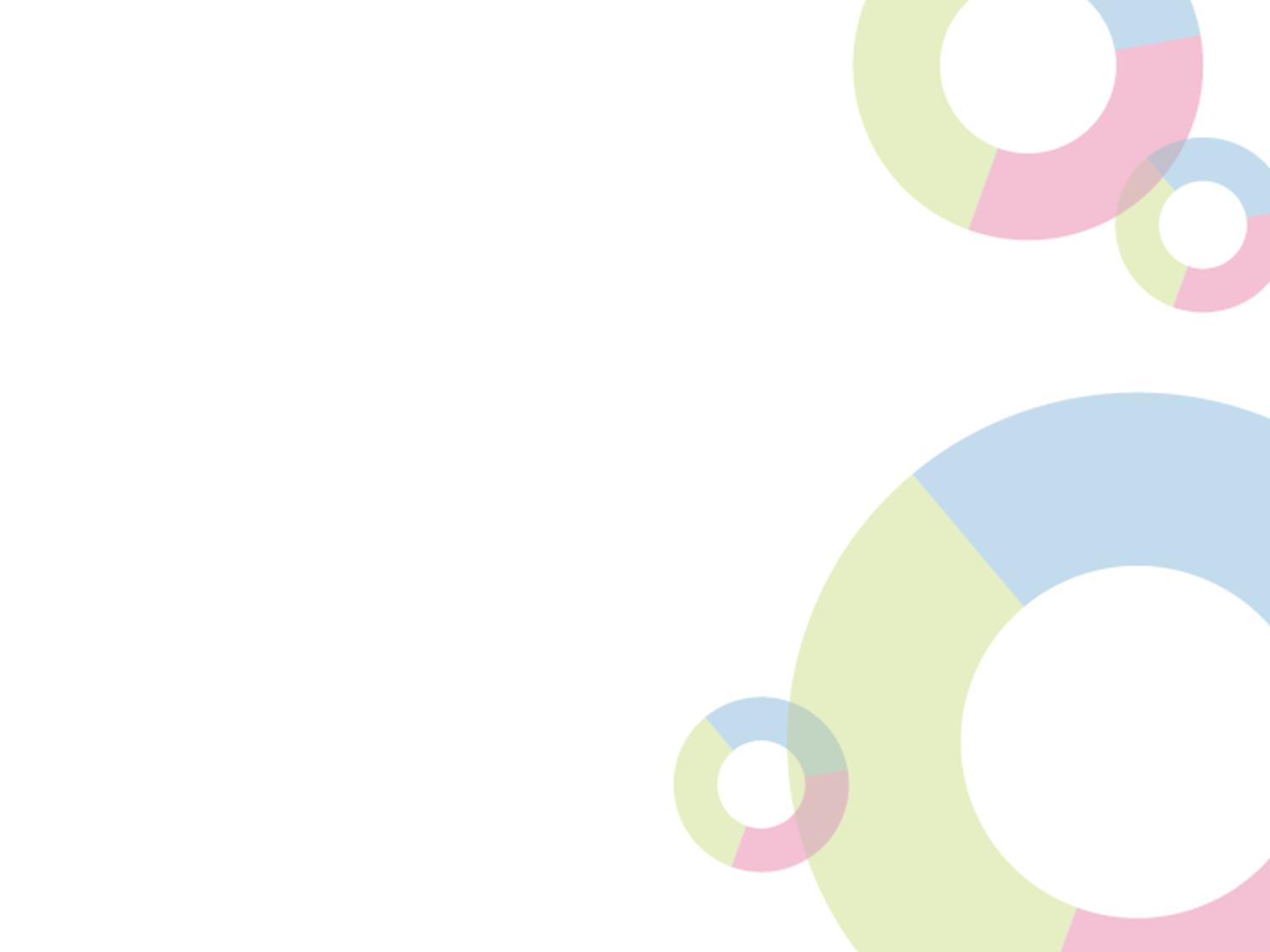 VÝZVY IROP 2015 A 2016
Výzvy v roce 2015
vyhlášení výzev ve všech specifických cílech vyjma SC 4.1
celkem vyhlášeno 19 výzev za 40 mld. Kč

Plán výzev v roce 2016
celkem plánováno 45 výzev za 83 mld. Kč
6 výzev v r. 2016 již vyhlášeno (Nízkoemisní vozidla; Muzea; Telematika pro veřejnou dopravu, Specifické informační a komunikační systémy a infrastruktura I., Výstavba a modernizace přestupních terminálů, Knihovny)

Harmonogram výzev IROP (bude aktualizován do konce března 2016): 
http://www.dotaceeu.cz/cs/Microsites/IROP/Dokumenty
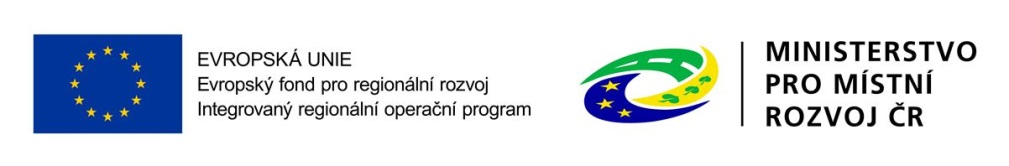 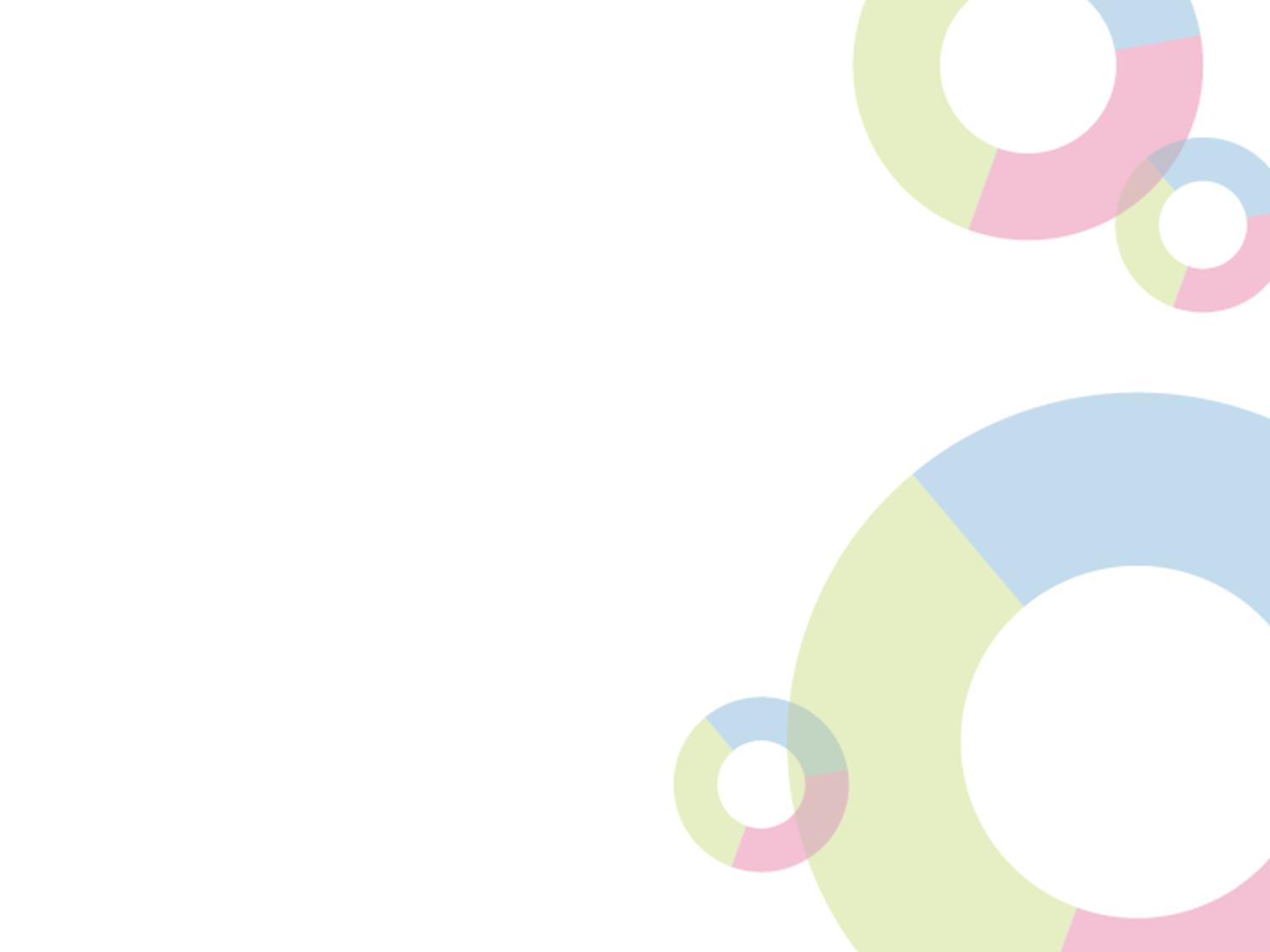 StruktUra IROP
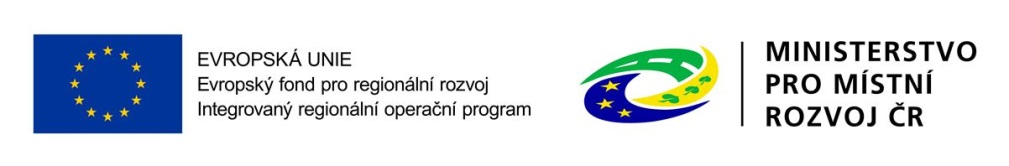 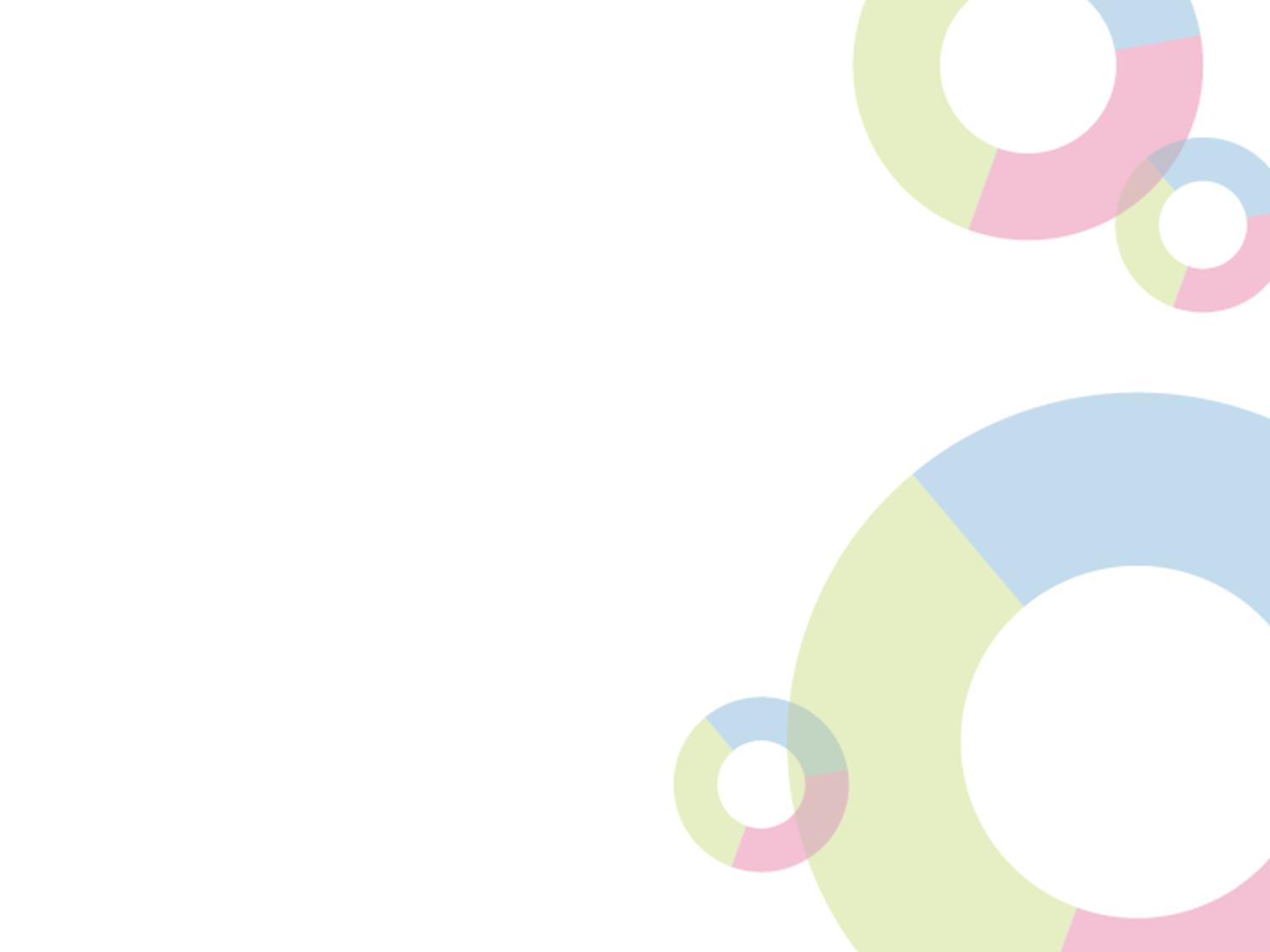 Prioritní osa 1
Prioritní osa 1 – Infrastruktura

SC 1.1 Zvýšení regionální mobility prostřednictvím modernizace 
             a rozvoje sítí regionální silniční infrastruktury navazující  
             na síť TEN-T
SC 1.2 Zvýšení podílu udržitelných forem dopravy
SC 1.3 Zvýšení připravenosti k řešení a řízení rizik a katastrof
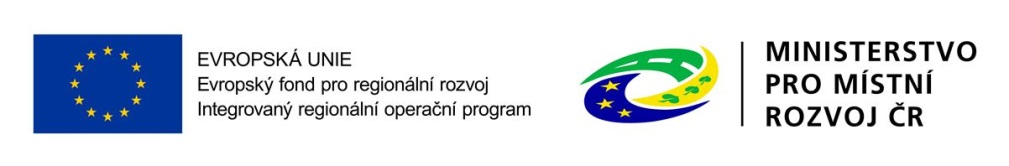 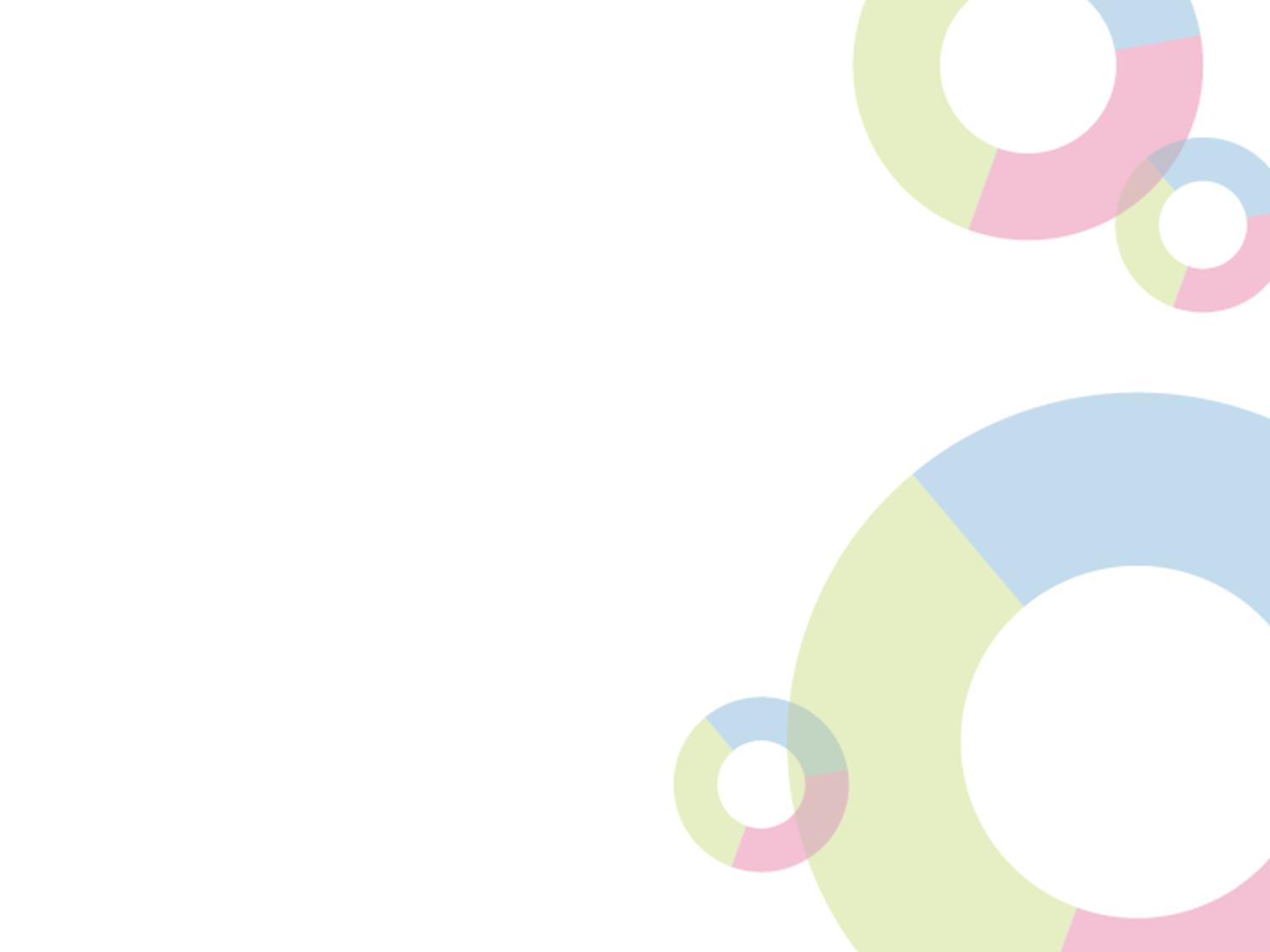 Prioritní osa 2
Prioritní osa 2 - Lidé
SC 2.1 Zvýšení kvality a dostupnosti služeb vedoucí k sociální 	  inkluzi
SC 2.2 Vznik nových a rozvoj existujících podnikatelských aktivit
	 v oblasti sociálního podnikání
SC 2.3 Rozvoj infrastruktury pro poskytování zdravotních služeb      
             a  péče o zdraví
SC 2.4 Zvýšení kvality a dostupnosti infrastruktury pro vzdělávání 	 a celoživotní učení
SC 2.5 Snížení energetické náročnosti v sektoru bydlení
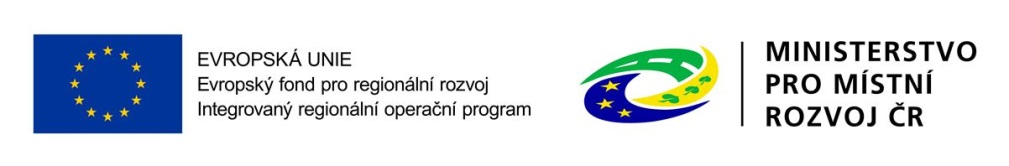 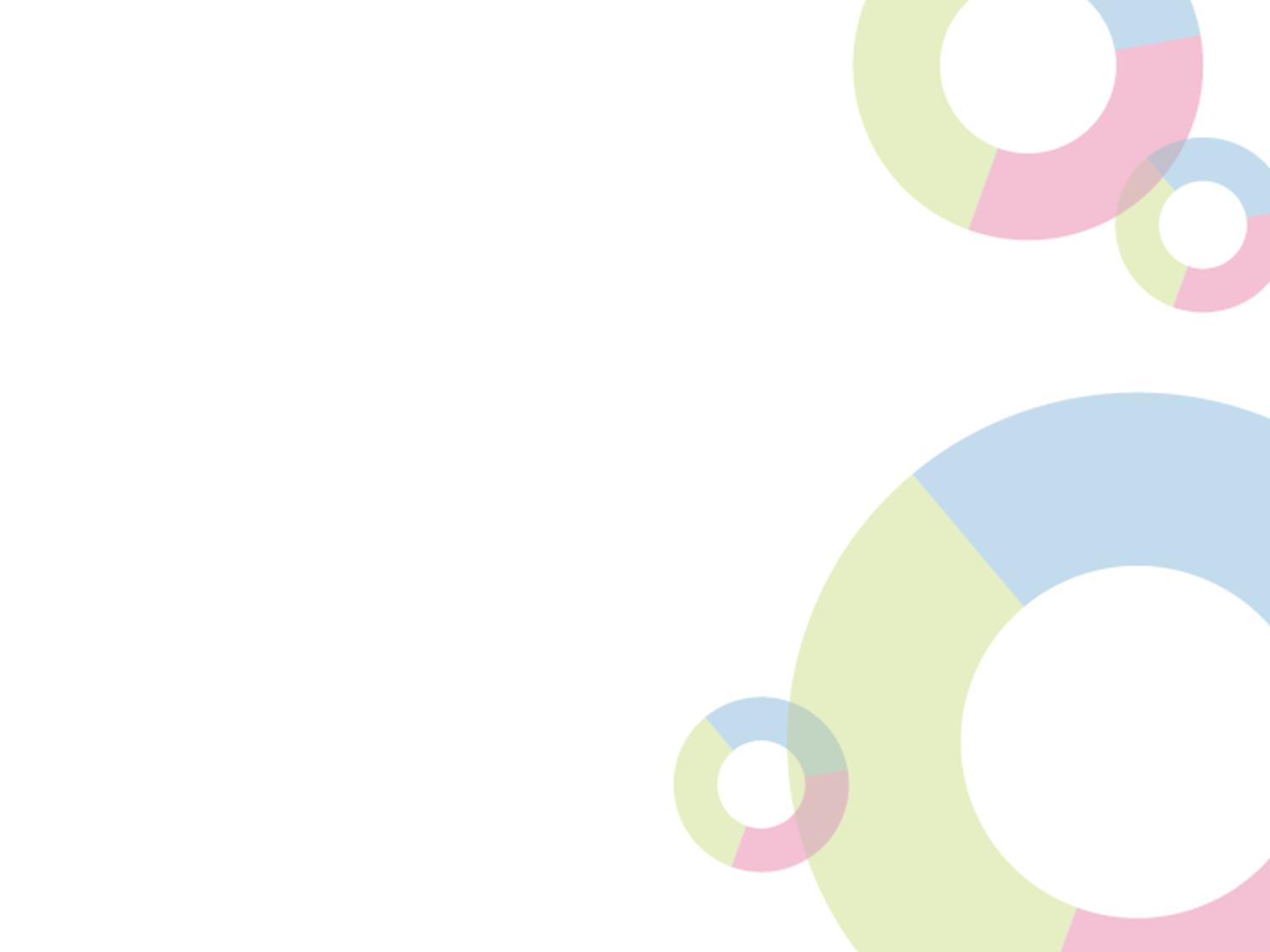 Prioritní osa 3
Prioritní osa 3 – Instituce

SC 3.1 Zefektivnění prezentace, posílení ochrany a  rozvoje     
            kulturního dědictví
SC 3.2 Zvyšování efektivity a transparentnosti veřejné správy   
            prostřednictvím rozvoje využití a kvality systémů
SC 3.3 Podpora pořizování a uplatňování dokumentů územního   
            rozvoje
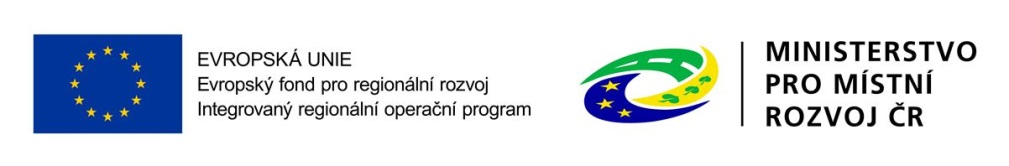 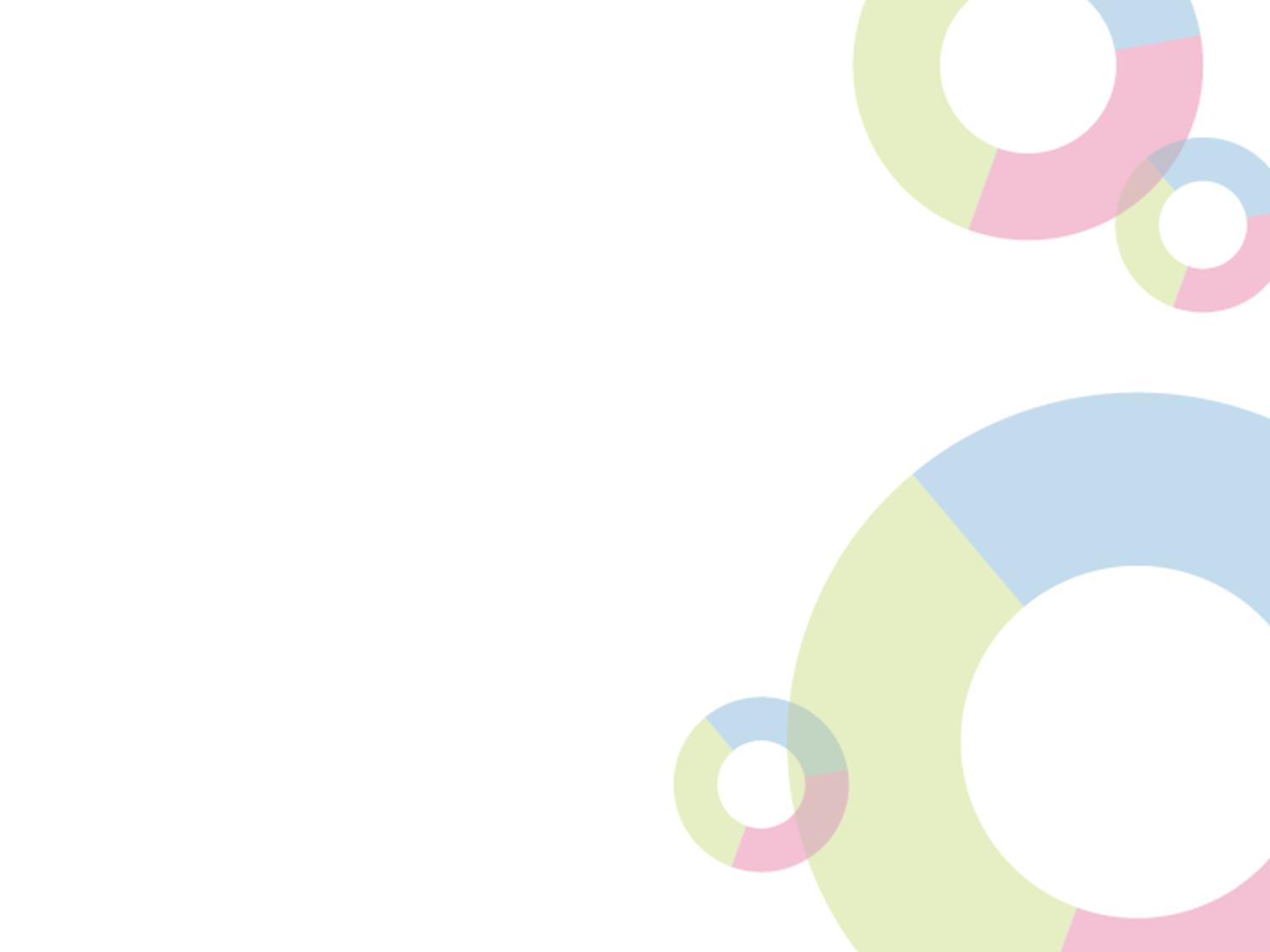 Prioritní osa 4
Prioritní osa 4 - Komunitně vedený místní rozvoj

SC 4.1 Posílení komunitně vedeného místního rozvoje za účelem
	zvýšení kvality života ve venkovských oblastech a aktivi-  
            zace místního potenciálu
SC 4.2 Posílení kapacit komunitně vedeného místního rozvoje za 	účelem zlepšení řídících a administrativních schopností 	MAS
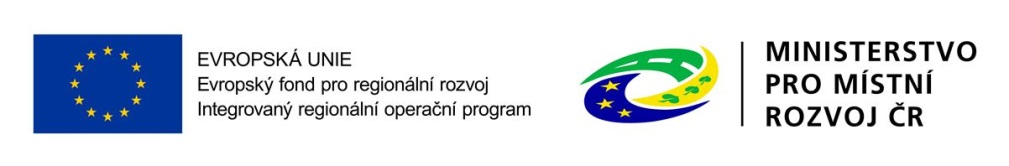 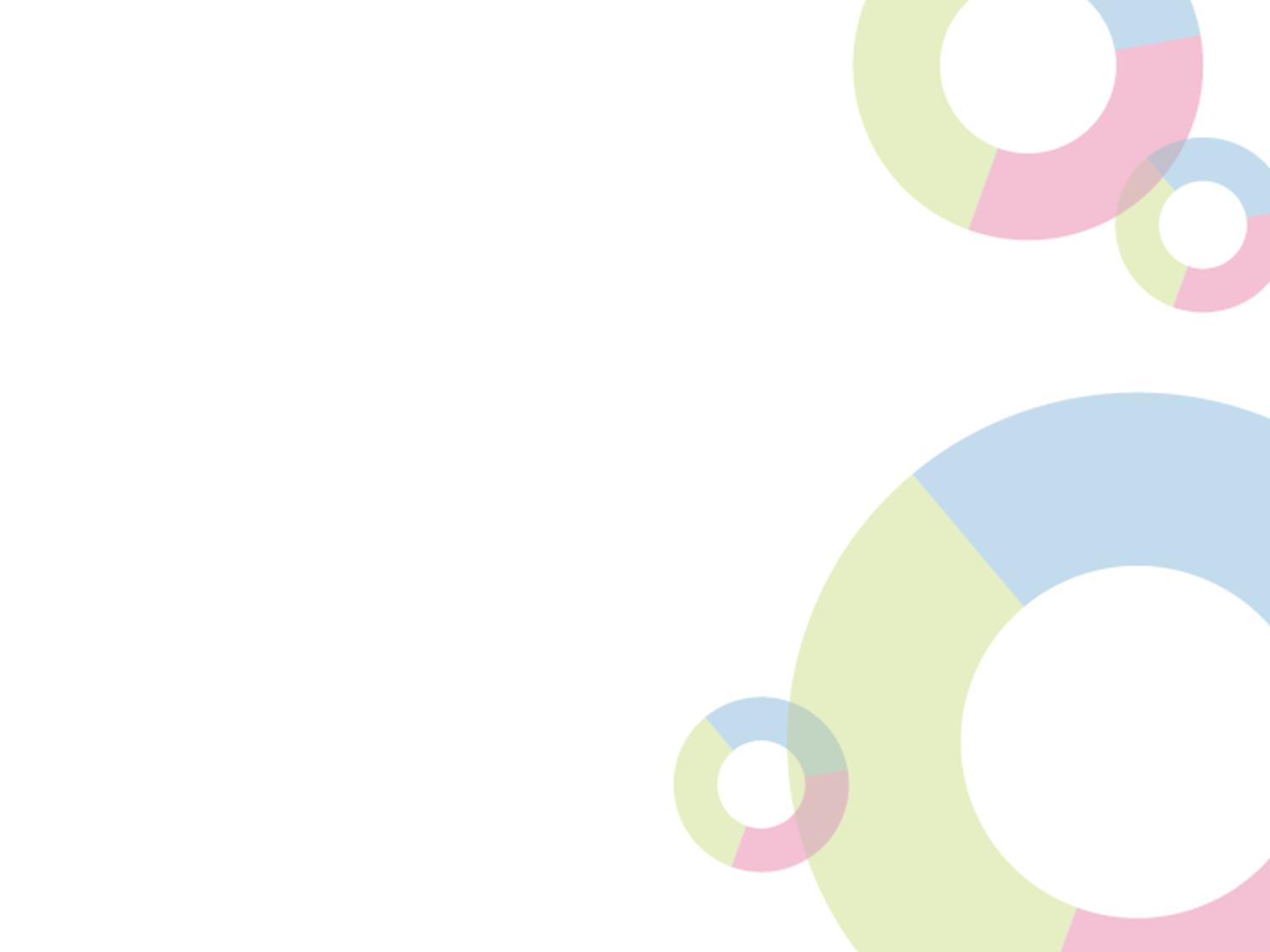 SPECIFICKÝ CÍL 3.1: Zefektivnění prezentace, posílení ochrany a rozvoje kulturního dědictví
Cíl: zachovat, ochránit a rozvíjet potenciál kulturního dědictví a využít ho k vyváženému rozvoji území
Alokace:  425 mil. EUR (EFRR, cca 9 % celkové alokace IROP)			   cca 13 mld. Kč včetně národního kofinancování 
Aktivity: a) Revitalizace souboru vybraných památek
                    b) Zefektivnění ochrany a využívání sbírkových fondů a 				     jejich zpřístupnění (muzea) 
                    c) Zefektivnění ochrany a využívání knihovních fondů a 				     jejich zpřístupnění (knihovny)
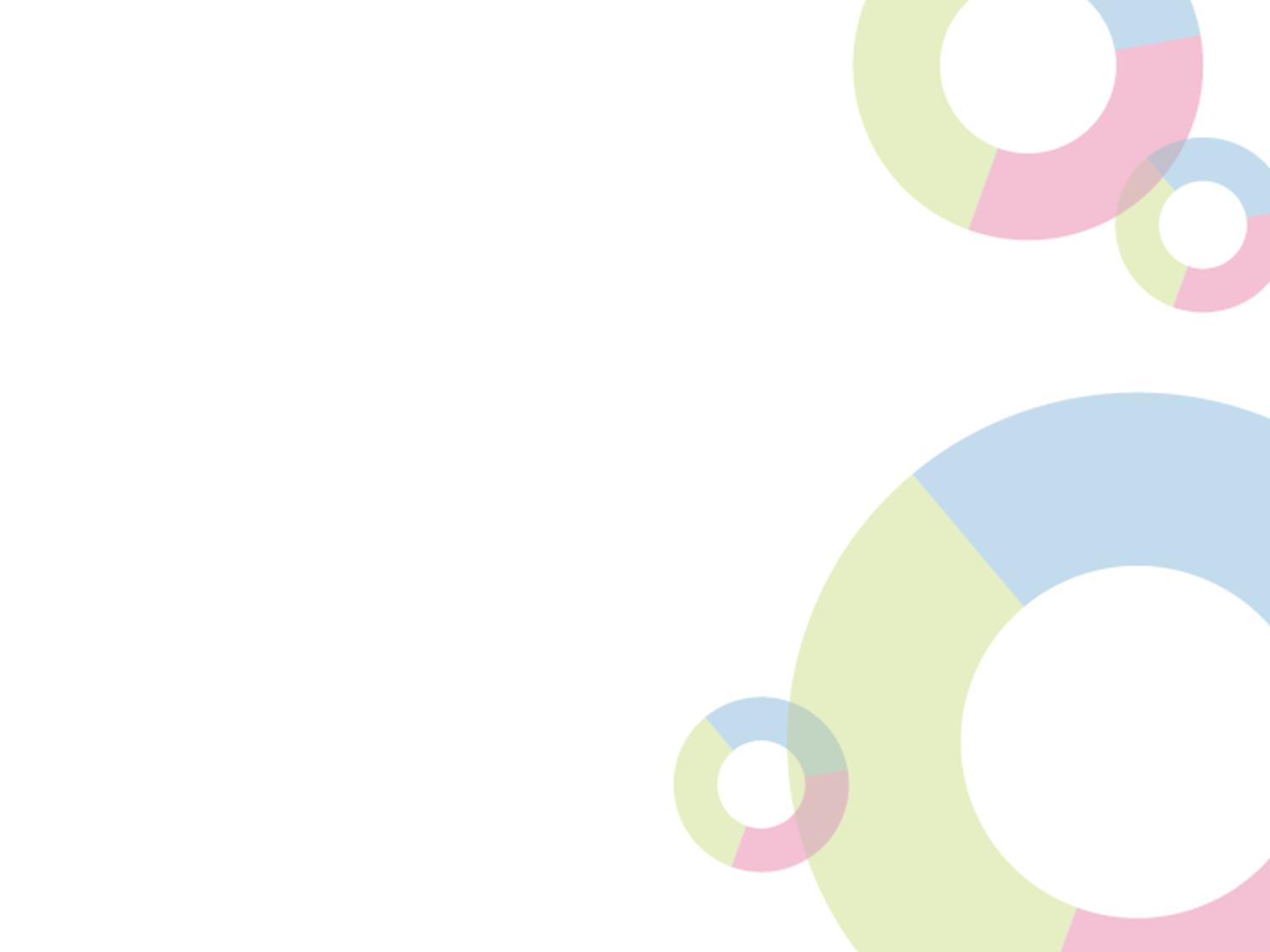 SPECIFICKÝ CÍL 3.1: Zefektivnění prezentace, posílení ochrany a rozvoje kulturního dědictví
Revitalizace souboru vybraných památek
Památky zapsané na Seznamu UNESCO, na Indikativním seznamu UNESCO, národní kulturní památky k 1.1.2014, památky na Indikativním seznamu NKP k 1.1.2014.
b)    Zefektivnění ochrany a využívání sbírkových fondů a jejich zpřístupnění (muzea) 
Muzea zřizovaná státem nebo krajem, spravující sbírku  podle zákona č. 122/2000 Sb.
c)     Zefektivnění ochrany a využívání knihovních fondů a jejich zpřístupnění (knihovny) 
Knihovny zřízené podle §3 odst. 1 písm. b) zákona č. 257/2001 Sb. o knihovnách a podmínkách provozování veřejných knihovnických a informačních služeb, nebo podle § 10 odst. 2 zákona č. 257/2001 Sb. o knihovnách a podmínkách provozování veřejných knihovnických a informačních služeb, v případě, že plní funkci krajské knihovny.
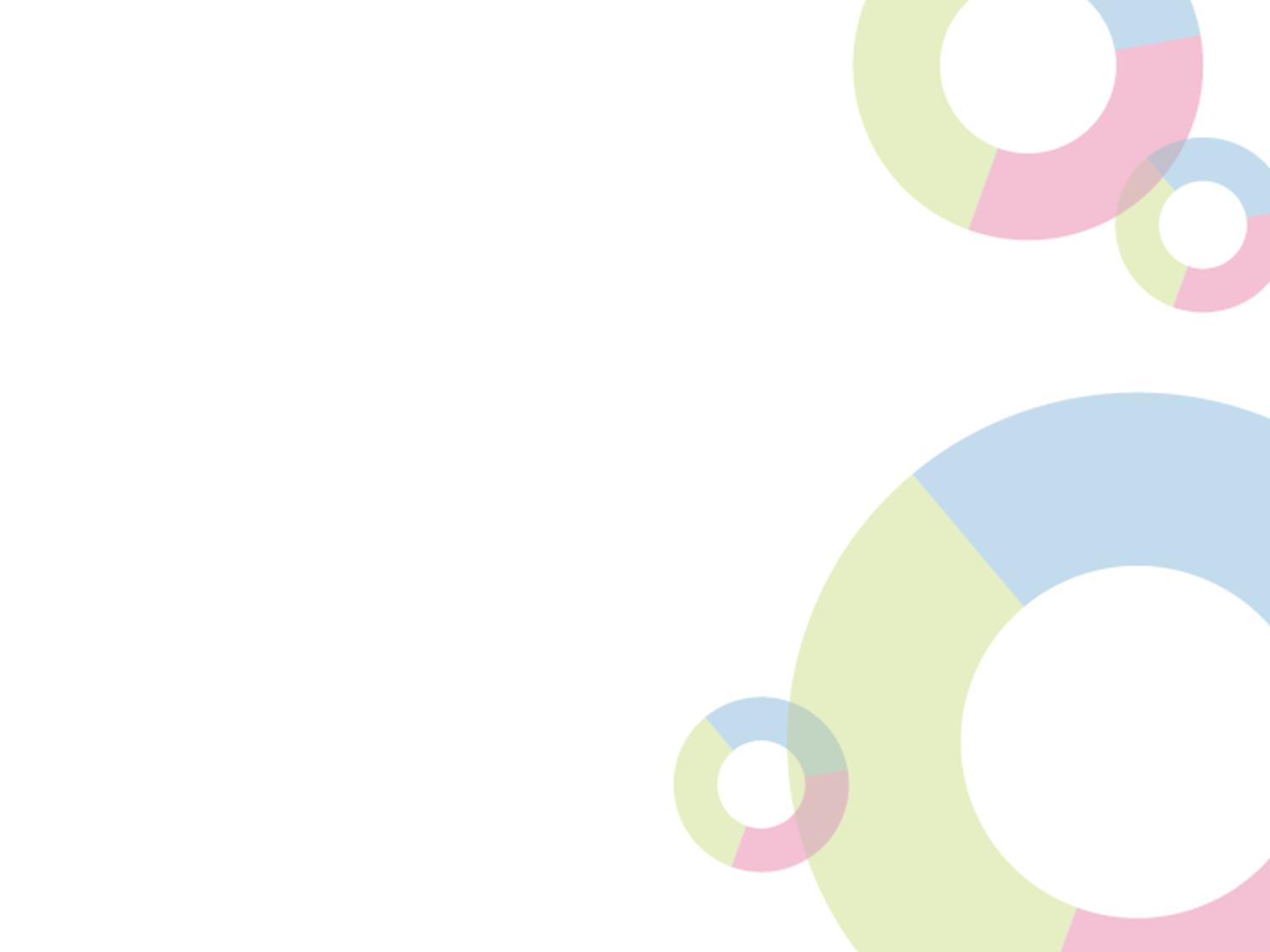 SPECIFICKÝ CÍL 3.1: Zefektivnění prezentace, posílení ochrany a rozvoje kulturního dědictví
Příjemci:  vlastníci památek a muzeí nebo subjekty s právem hospodaření (dle zápisu v katastru nemovitostí), kromě fyzických osob nepodnikajících; krajské knihovny dle definice
Územní zaměření podpory:  území celé ČR mimo území hl. m. Prahy (hlavní je místo realizace)
Rozsah podpory v SC 3.1: maximum možného, dojednáno při přípravě Programového dokumentu IROP s Evropskou komisí
Omezení maximálních celkových výdajů projektu:  požadavek EK – 5/10 mil. EUR
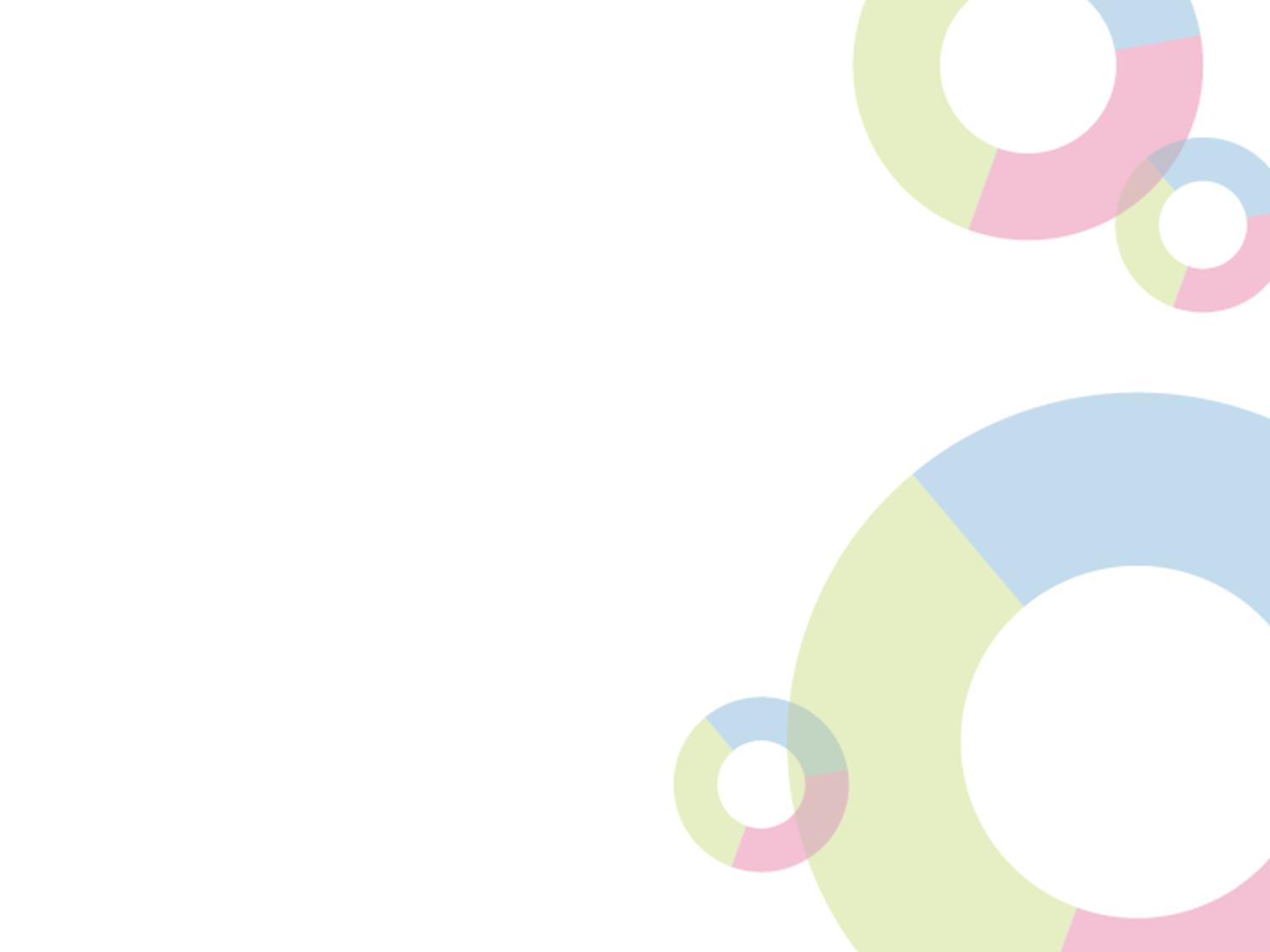 SPECIFICKÝ CÍL 3.1: Zefektivnění prezentace, posílení ochrany a rozvoje kulturního dědictví
Ex post financování
Příjemce podává po ukončení etapy žádost o platbu a doklady prokazující úhradu vynaložených výdajů. Finanční prostředky příjemce obdrží po schválení žádosti o platbu na ŘO IROP.
Podrobnosti k financování jsou uvedeny v kap. 18 Obecných pravidel.
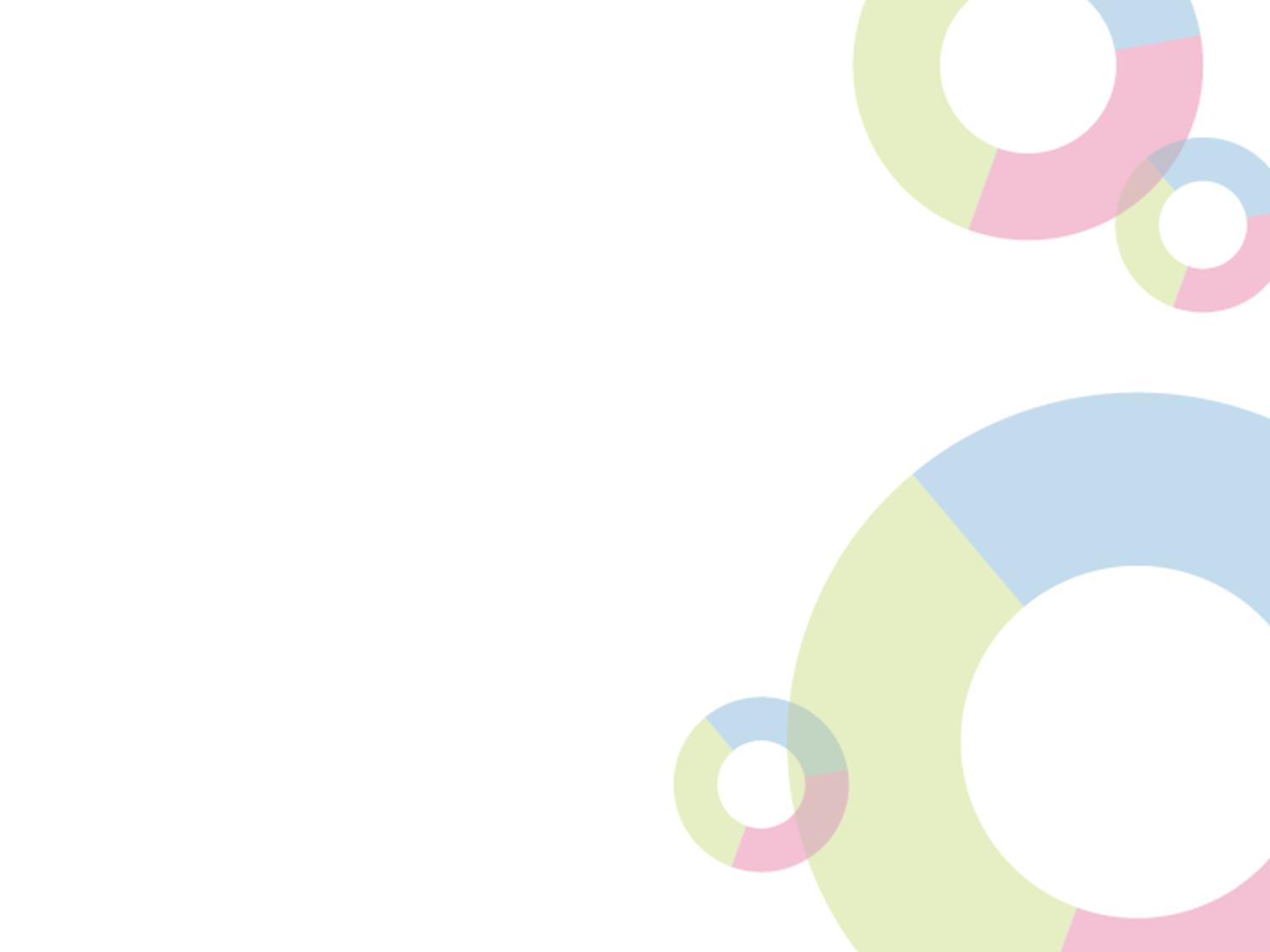 HARMONOGRAM VÝZEV v oblasti kulturního dědictví
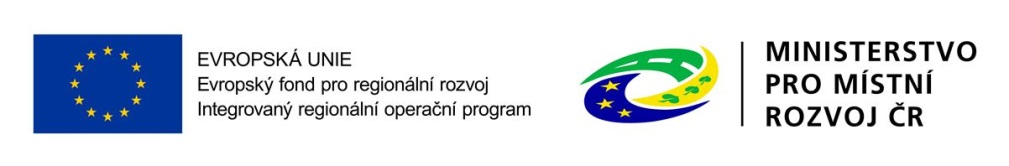 Kontakty a informace
Centrum pro regionální rozvoj České republiky:
(jednotlivá krajská regionální pracoviště CRR)
http://dotaceeu.cz/cs/microsites/irop/kontakty

http://www.crr.cz/cs/kontakty/kontakty-irop

Výzvy k předkládání žádostí o podporu:
http://dotaceeu.cz/cs/microsites/irop/vyzvy
upozornění
Realizace projektu nesmí být ukončena před podáním žádosti o podporu.
Etapy projektu mohou být minimálně tříměsíční.
Doporučení sjednat si pojištění majetku pořízeného z IROP.
Pozorně pročíst Podmínky Rozhodnutí o poskytnutí dotace.
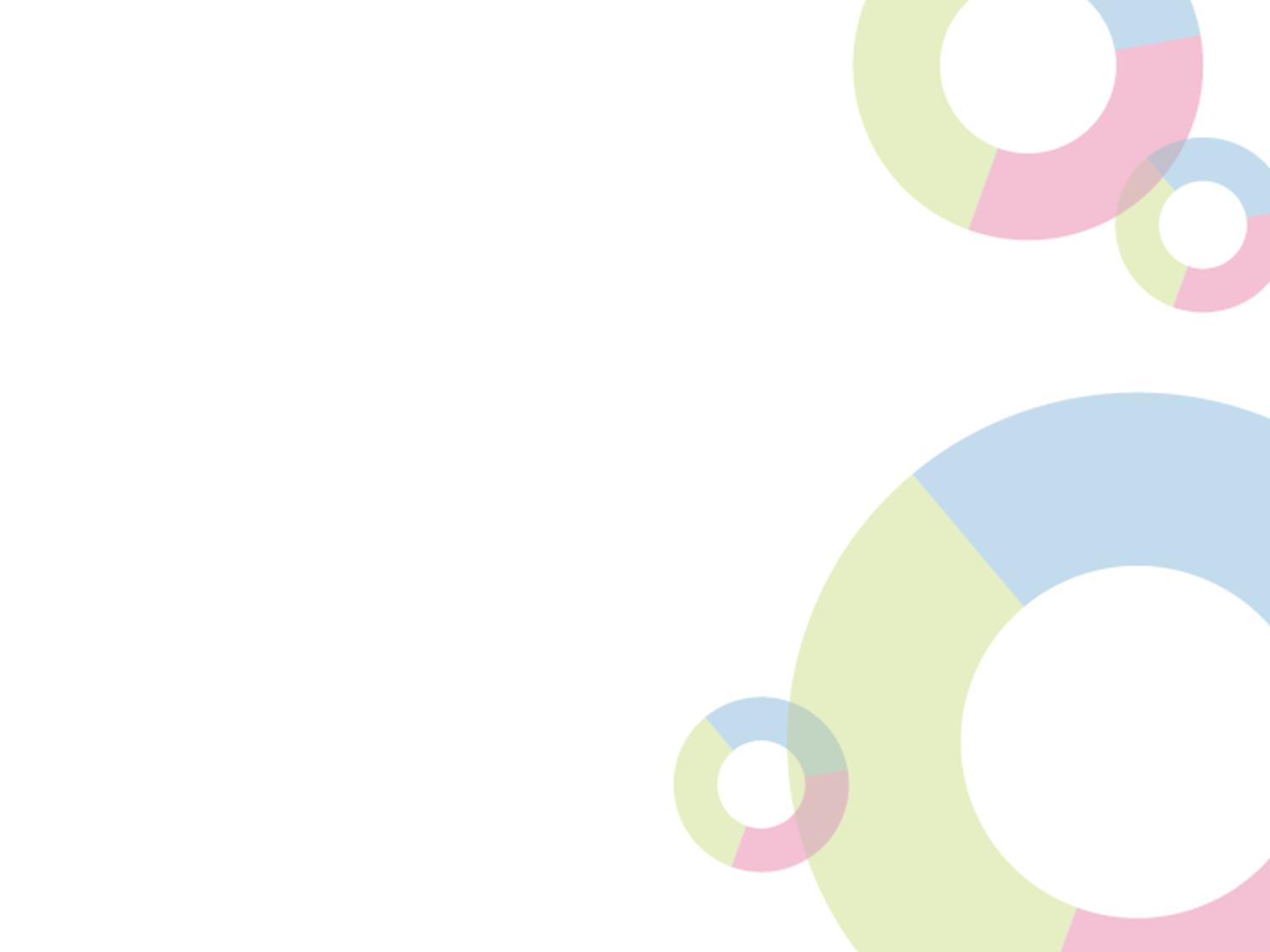 25. výzva IROP„KNIHOVNY“
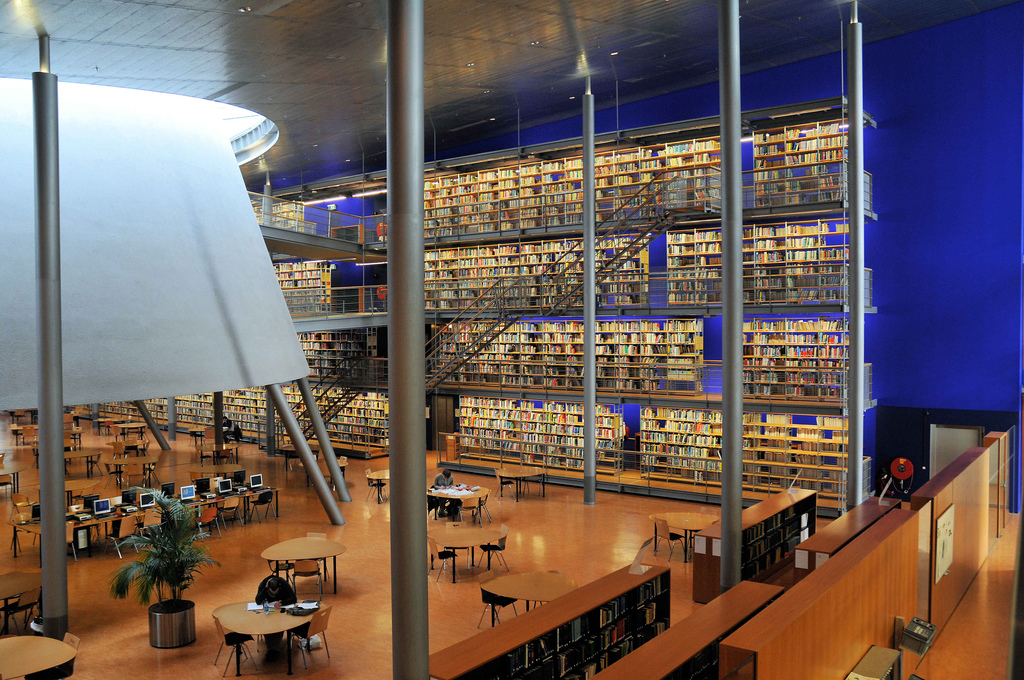 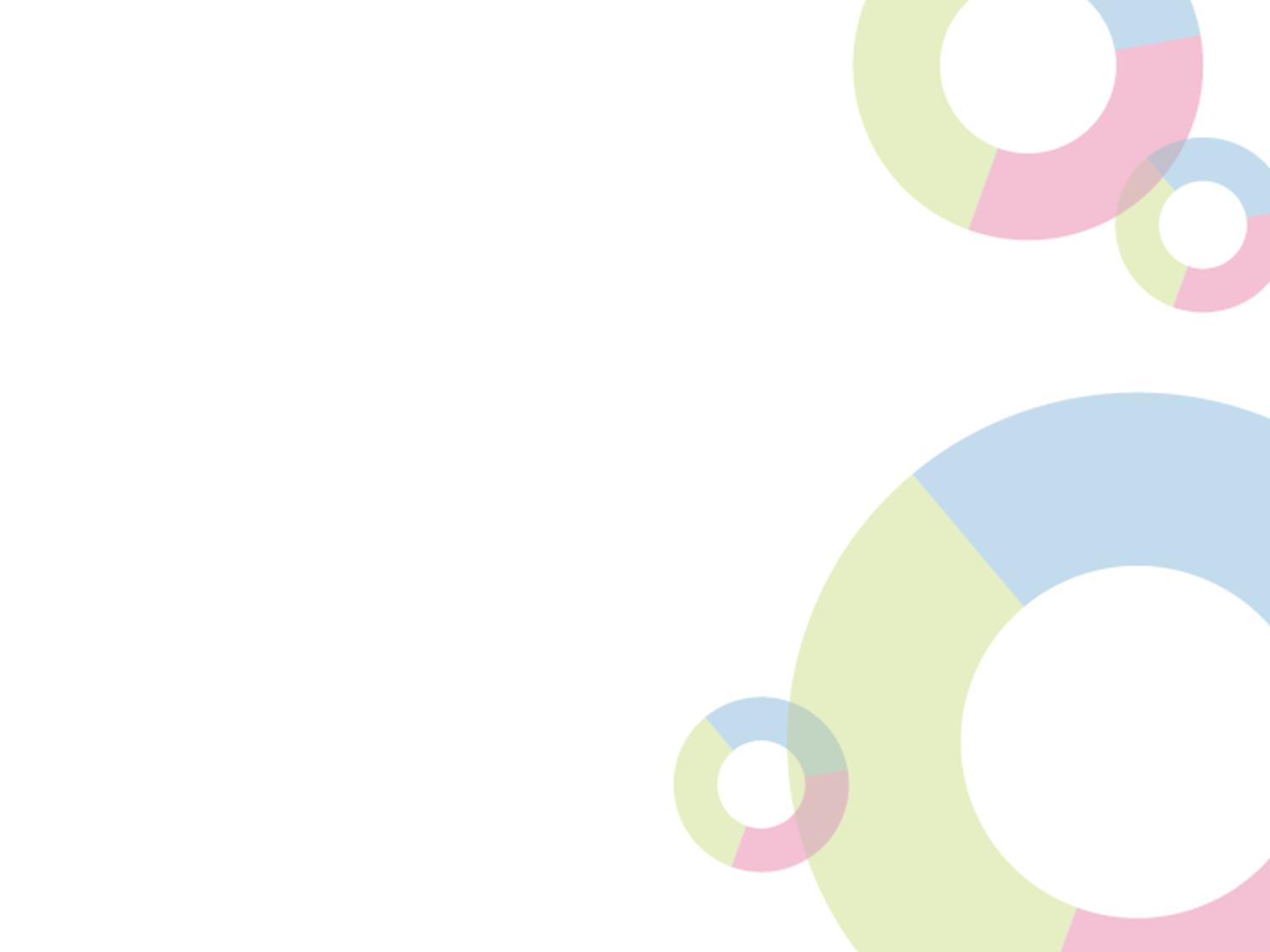 25. výzva IROP
KNIHOVNY
Vyhlášení:  11. 3. 2016  
Příjem žádostí:  18. 3. 2016 - 31. 12. 2017                                  
Průběžná výzva – průběžné hodnocení projektů
Datum ukončení realizace projektu:  do 31. 12. 2021
Realizace projektu nesmí být ukončena před podáním žádosti. 
Alokace:  935 mil. Kč (EFRR) + 165 mil. Kč (SR)   
Území realizace: území celé ČR mimo území hl. m. Prahy
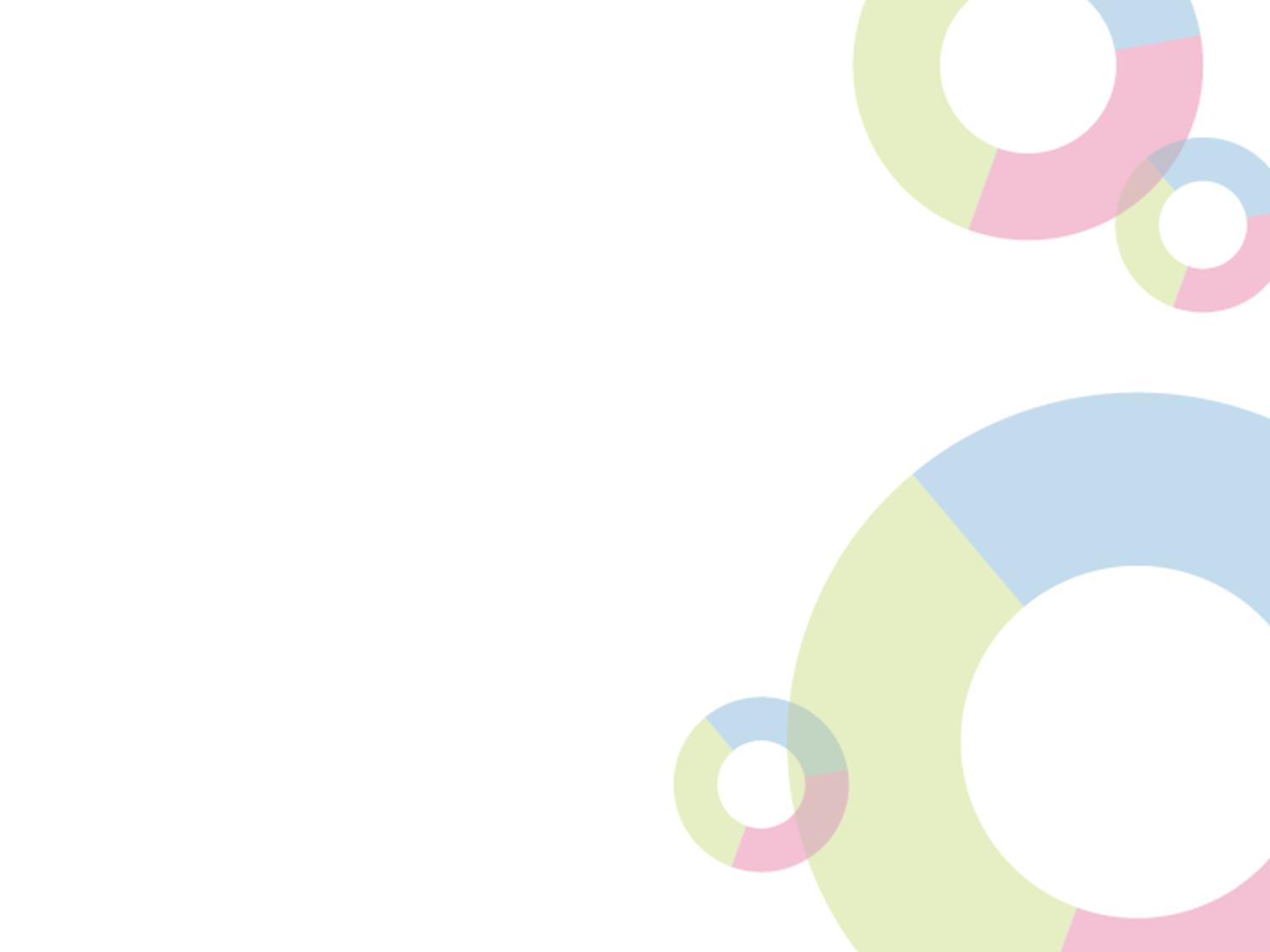 25. výzva IROP
KNIHOVNY
Oprávnění žadatelé: 
Knihovny zřízené podle § 3 odst. 1 písm. b) zákona č. 257/2001 Sb. o knihovnách a podmínkách provozování veřejných knihovnických a informačních služeb, nebo podle § 10 odst. 2 zákona č. 257/2001 Sb., o knihovnách a podmínkách provozování veřejných knihovnických a informačních služeb, v případě, že plní funkci krajské knihovny.
25. výzva IROP
knihovny
Seznam podporovatelných knihoven
Moravská zemská knihovna v Brně
Jihočeská vědecká knihovna v Českých Budějovicích	
Krajská knihovna Vysočiny	
Studijní a vědecká knihovna v Hradci Králové	
Krajská knihovna Karlovy Vary	
Středočeská vědecká knihovna v Kladně, příspěvková organizace	
Krajská vědecká knihovna v Liberci, příspěvková organizace	
Vědecká knihovna v Olomouci	
Moravskoslezská vědecká knihovna v Ostravě, příspěvková organizace	
Krajská knihovna v Pardubicích	
Studijní a vědecká knihovna Plzeňského kraje, příspěvková organizace	
Severočeská vědecká knihovna v Ústí nad Labem, příspěvková organizace
Krajská knihovna Františka Bartoše ve Zlíně, příspěvková organizace
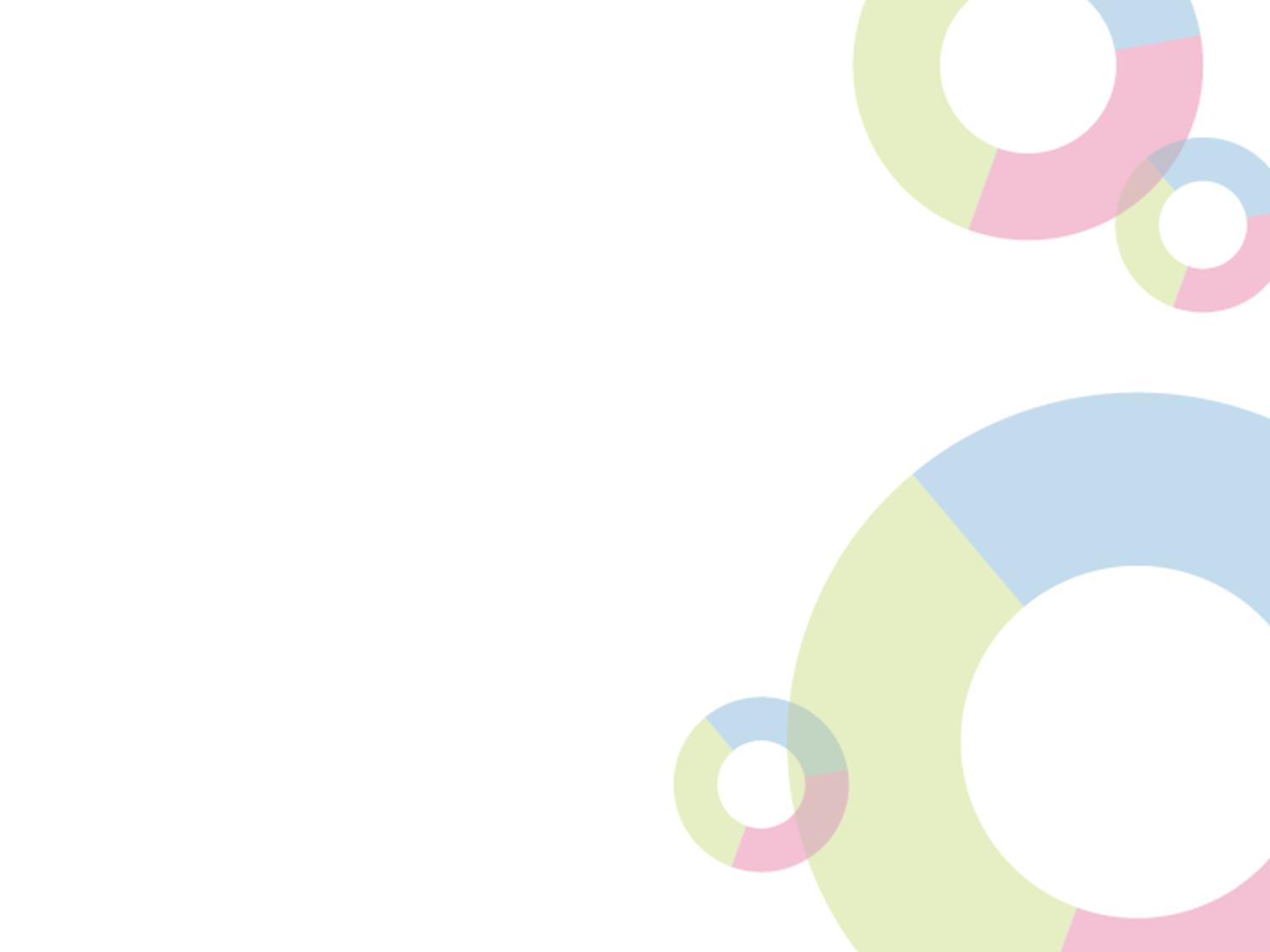 25. výzva IROP
KNIHOVNY
Míra podpory: 
EFRR – 85 %
Státní rozpočet - 15 %
Míra podpory vyplývá z dokumentu MF Pravidla spolufinancování Evropských strukturálních a investičních fondů v programovém období 2014 – 2020
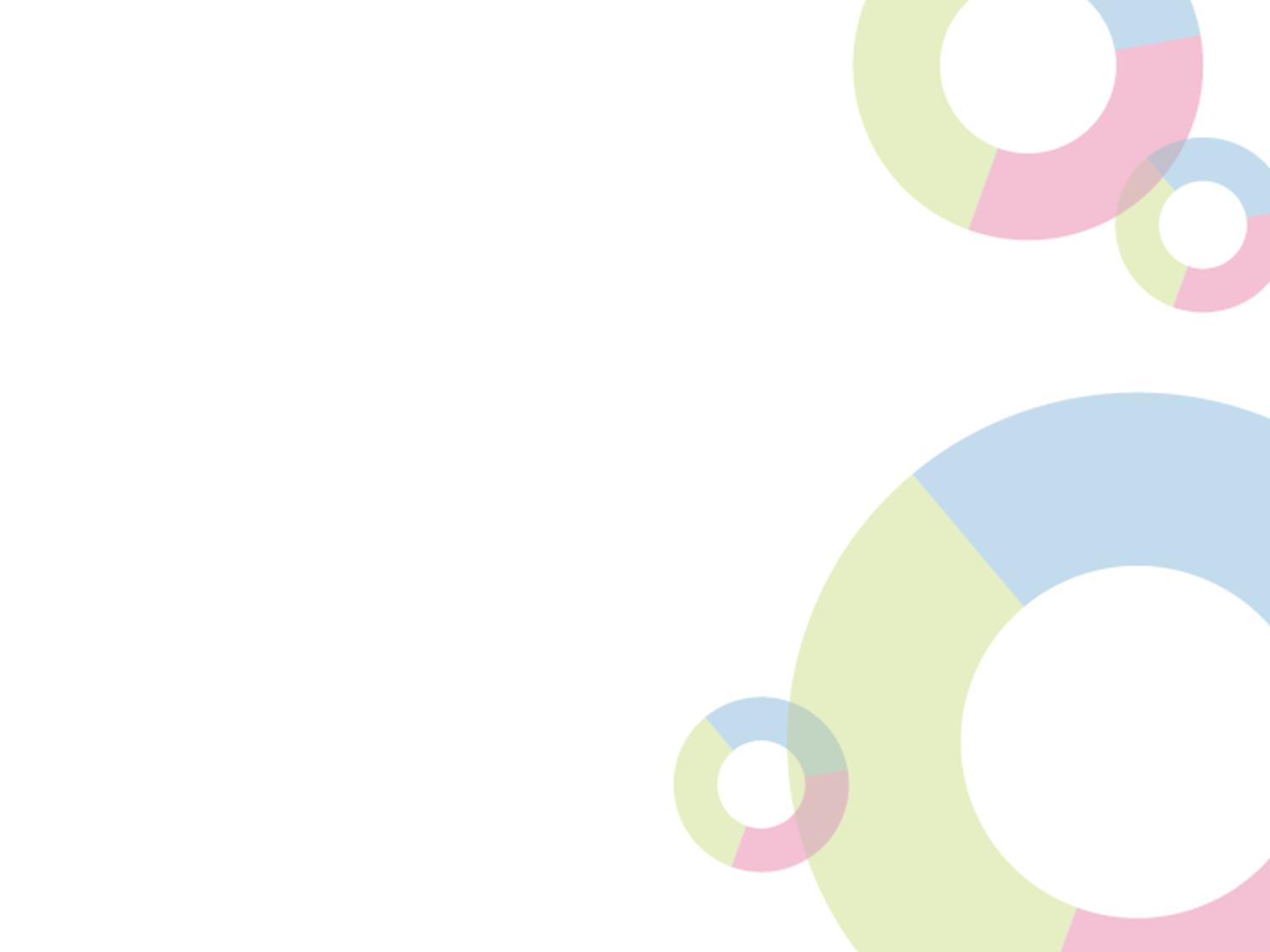 25. výzva IROP
KNIHOVNY
Minimální výše celkových způsobilých výdajů:  3 000 000 Kč 
Maximální výše celkových výdajů:  123 282 000 Kč 

Podpora infrastruktury malého rozsahu (small-scale infrastrucutre) –článek 3.1e) nařízení č. 1301/2013 o EFRR - 5 mil. EUR celkových výdajů (pro výzvu sníženo na 123 282 tis. Kč), stále snahy o úpravu nařízení
Překročení limitu – nevztahuje se na provoz a údržbu a na výdaje spojené s nepředvídatelnou okolností
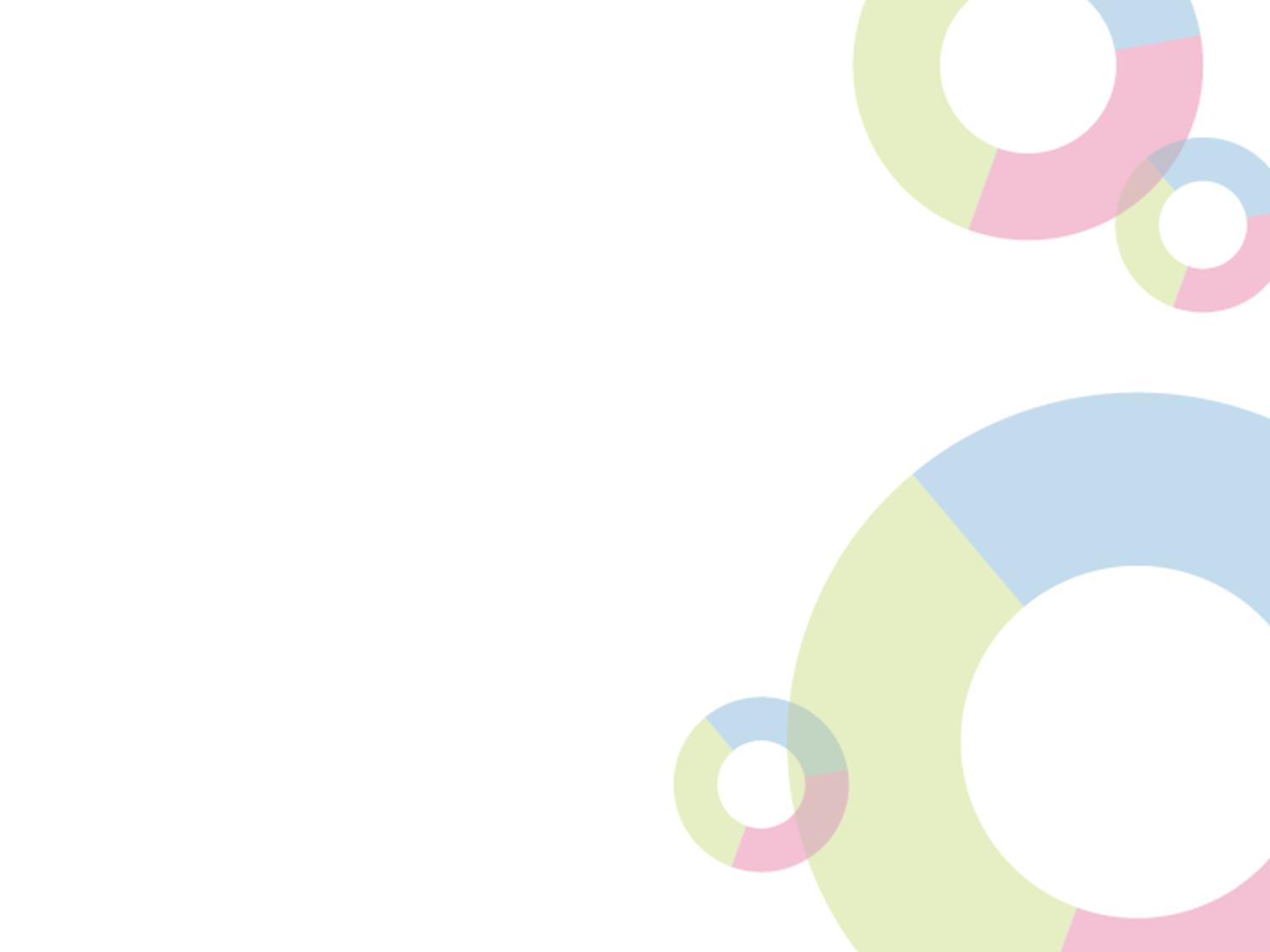 limit infrastruktury malého měřítka
Příklad správné aplikace limitu infrastruktury malého měřítka 
(small scale infrastructure)

Předmětem projektu je vybudování nového depozitáře knihovny. Celkové výdaje projektu nepřekročí částku 123 282 000 Kč.
Dva různě zaměřené projekty knihovny (stavební obnova budovy knihovny a výstavba nového depozitáře), realizované v jedné budově knihovny (individuálním prvku kulturní infrastruktury). Celkové výdaje za oba projekty v součtu nepřekročí částku 123 282 000 Kč.
Více projektů jedné knihovny, která se skládá z několika poboček, každá na území jiné obce. Pro každý samostatný projekt jednotlivé pobočky platí limit celkových výdajů ve výši 123 282 000 Kč.
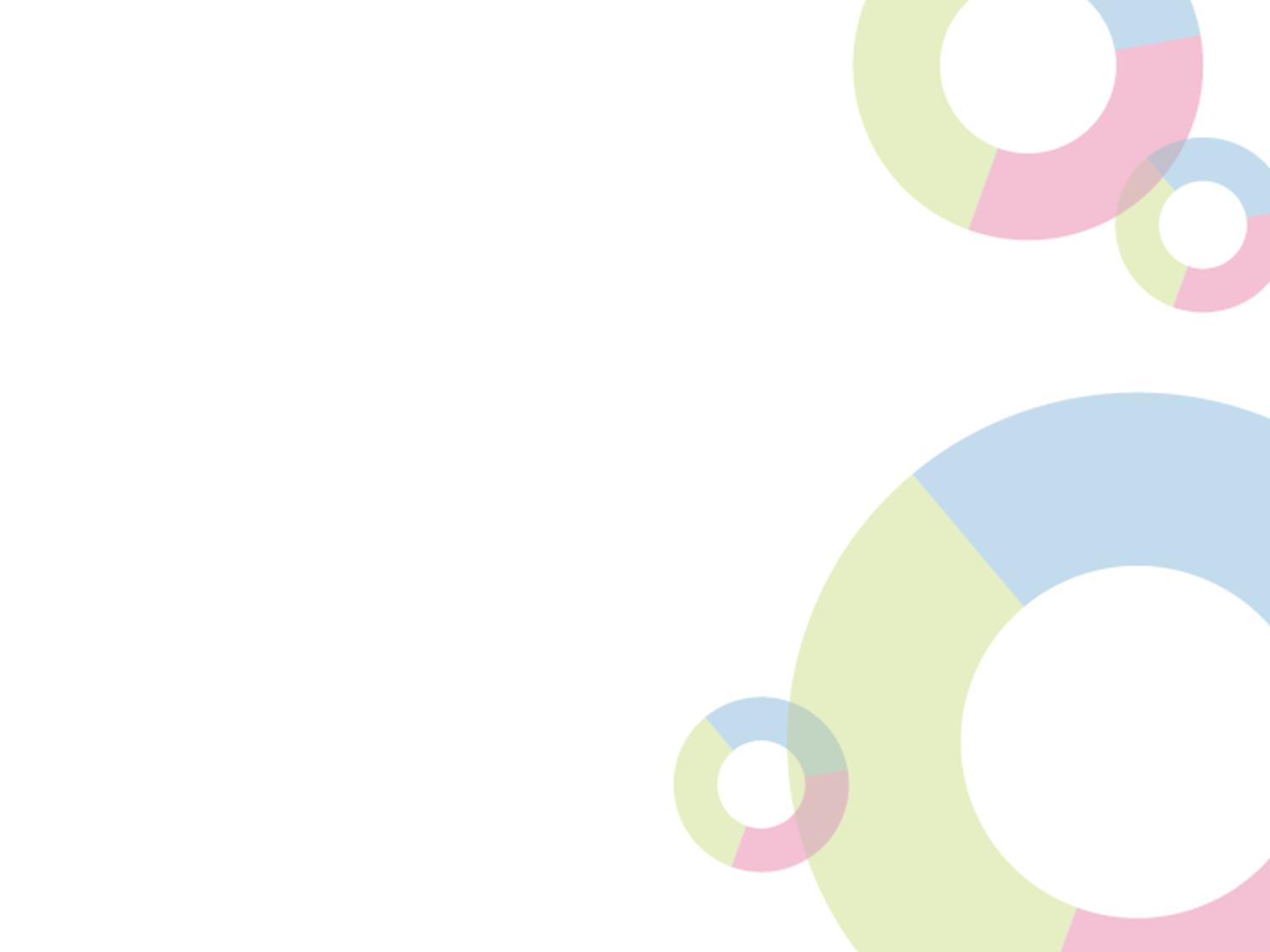 limit infrastruktury malého měřítka
Příklad nesprávné aplikace limitu infrastruktury malého měřítka 
Několik různě zaměřených projektů z SC 3.1 IROP, vztahujících se k jedné budově knihovny, jejichž celkové výdaje v součtu překročí 123 282 000 Kč. V tomto případě hrozí odebrání celé dotace všem projektům.
Podpořený projekt byl plánován na 123 mil. Kč, ale v průběhu realizace došlo k vícepracím a k překročení stanoveného limitu celkových výdajů na projekt. Tyto vícepráce nebyly odůvodněné nepředvídatelnými okolnostmi. V tomto případě hrozí odebrání celé dotace.
Předmětem projektu bylo vybudování nového depozitáře knihovny. Celkové výdaje projektu nepřekročily částku 123 282 000 Kč. V době udržitelnosti bylo přistavěno další patro depozitáře z vlastních zdrojů příjemce za částku 45 000 000 Kč. V součtu celkové náklady přesáhly limit a příjemce je povinen vrátit celou dotaci z IROP.
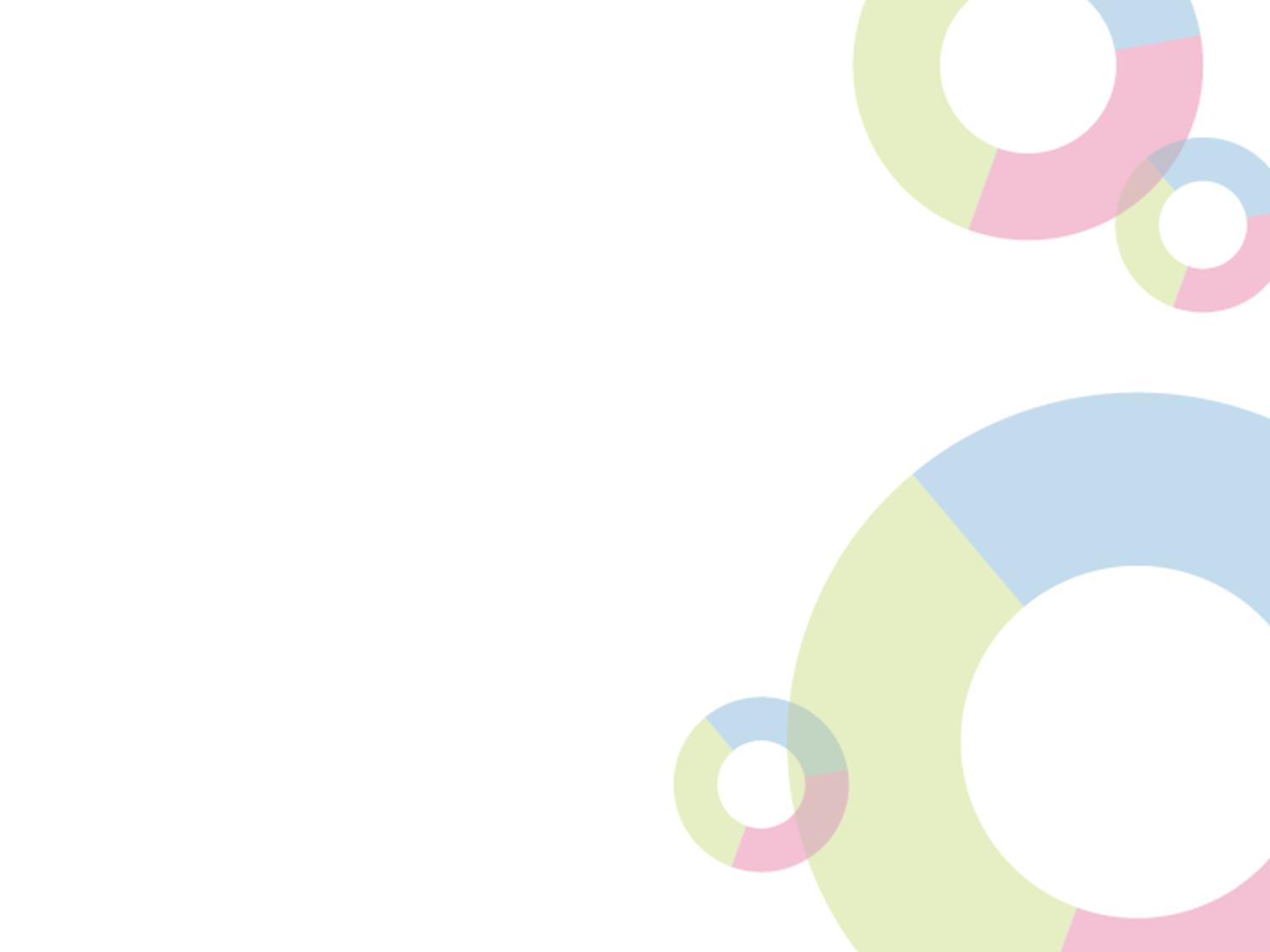 25. výzva IROP
KNIHOVNY
Podmínky pro integrované operace
jednotlivé projekty musí být jednoznačně oddělitelné a funkčně nezávislé;
jednotlivé prvky kulturní infrastruktury nemohou být uměle rozdělené na menší části;
projekty zahrnuté do integrované operace se musí navzájem doplňovat, musí být nezbytné pro dosažení specifických cílů jasně stanovených v aktuálních lokálních nebo regionálních strategiích a musí přispívat k naplňování cílů investičních priorit EFRR;
projekty, tvořící jednu integrovanou operaci, mohou být financovány z různých specifických cílů a  operačních programů;
žadatel popíše přínos integrované operace do  studie proveditelnosti, resp. příspěvek jednotlivých návazných projektů k povzbuzení potenciálu území ve studii proveditelnosti a zdůvodní přidanou hodnotu této investice jako celku
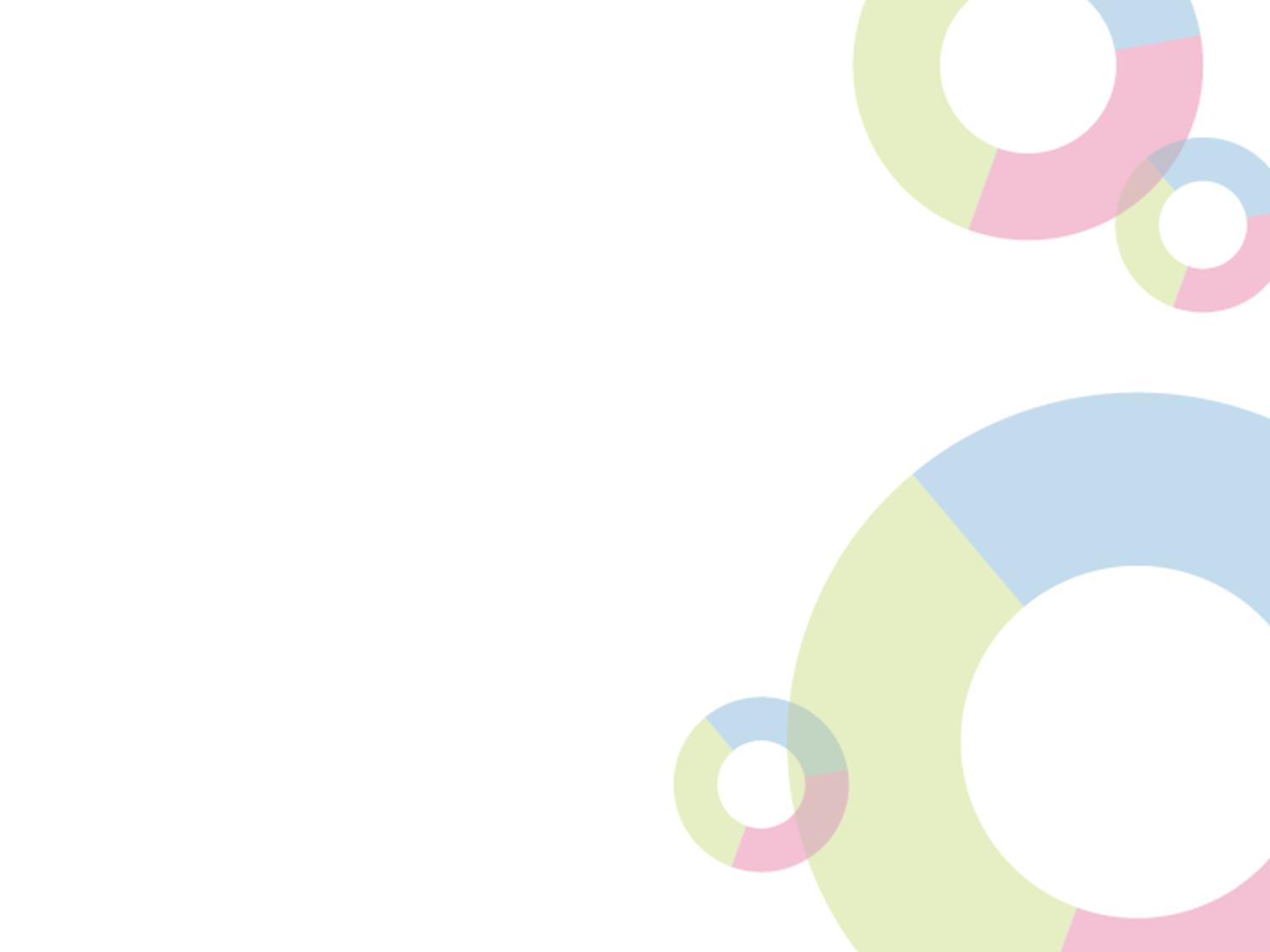 25. výzva IROP
KNIHOVNY
Hlavní podporované aktivity (min. 85 % celkových způsobilých výdajů)
rekonstrukce stávajících a budování nových knihovních depozitářů, administrativního a sociálního zázemí, pořízení nezbytného vybavení, 
rekonstrukce a stavební obnova budov knihoven pro zvýšení ochrany a zpřístupnění knihovních fondů, 
zajištění vyšší bezpečnosti návštěvníků (stavební obnova a rekonstrukce), 
odstraňování přístupových bariér (stavební obnova a rekonstrukce, budování, úprava a obnova přístupových ploch a prvků, určených pro pohyb návštěvníků, budování výtahů a bezbariérových prvků pro návštěvníky s omezenou schopností pohybu a orientace), 
Stavební obnova = způsobilou aktivitou je změna dokončené stavby podle
§ 2 odst. 5 zákona č. 183/2006, stavební zákon.
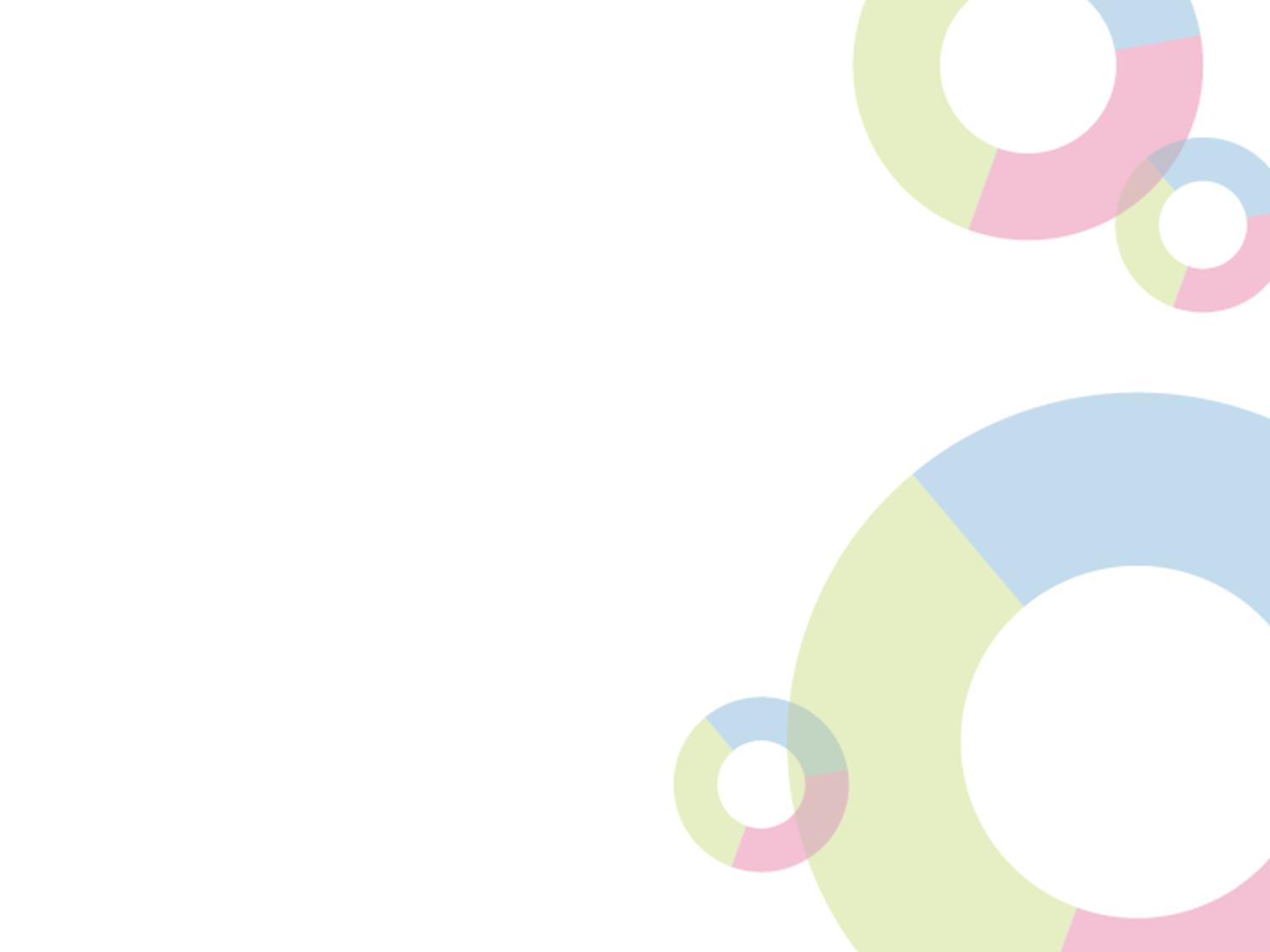 25. výzva IROP
KNIHOVNY
Hlavní podporované aktivity (min. 85 % celkových způsobilých výdajů)
zvýšení ochrany a preventivní konzervace knihovního fondu (stavební obnova a rekonstrukce, mechanické bariéry a zábrany, interní a externí osvětlení, systém ochrany proti přepětí a elektrickým rázům, elektronická zabezpečovací signalizace, elektronická požární signalizace, elektronická ochrana knihovního fondu, hasicí zařízení, systém kontroly vstupu, uzavřený televizní okruh, systémy měření a regulace fyzikálních veličin – relativní vlhkosti, teploty, světelné intenzity, osvitu, UV radiace, prašnosti, koncentrace vzdušných polutantů),
konzervování-restaurování knihovních fondů,
modernizace a výstavba nezbytných objektů technického a technologického zázemí, pořízení technologického zařízení a strojů, zajišťujících stabilní a požadované prostředí pro uložení knihovního fondu, 
objekty sociálního zázemí návštěvnické infrastruktury (WC, šatna, pokladna, informační služby, klidová zóna pro návštěvníky),
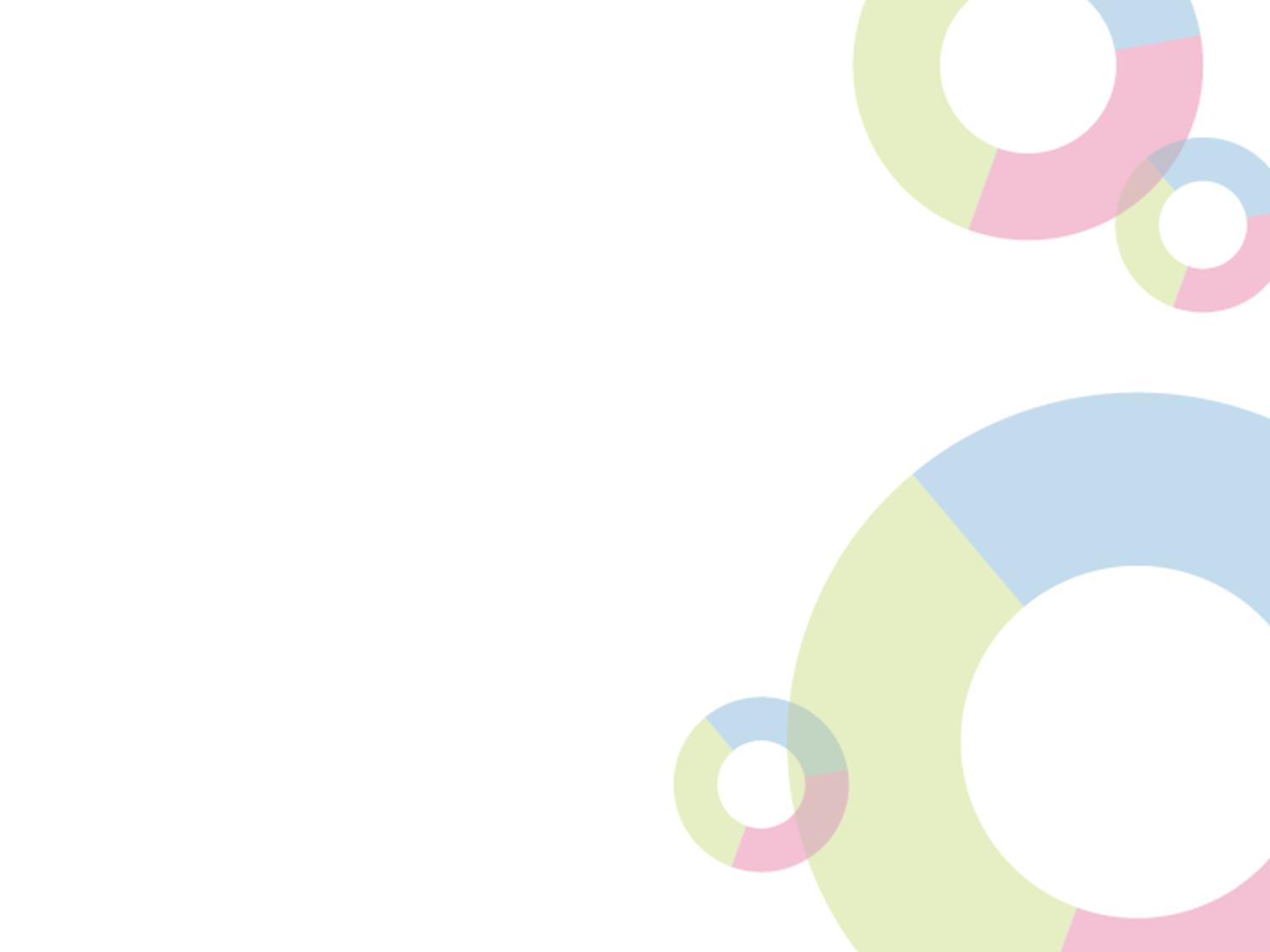 25. výzva IROP
KNIHOVNY
Hlavní podporované aktivity (min. 85 % celkových způsobilých výdajů)
budování konzervátorsko-restaurátorských dílen, pořízení jejich vybavení a zařízení, sociální zázemí,
digitální evidence knihovního fondu, tvorba metadat, digitalizace knihovního fondu nebo jeho části, pořízení zařízení, HW a SW nezbytného pro digitalizaci knihovního fondu, jeho zabezpečení, dokumentaci a revizi jako součást komplexnějších projektů.
Komplexnějším projektem se rozumí kombinace této aktivity s aktivitou zaměřenou na ochranu a zpřístupnění nebo zefektivnění knihovního fondu
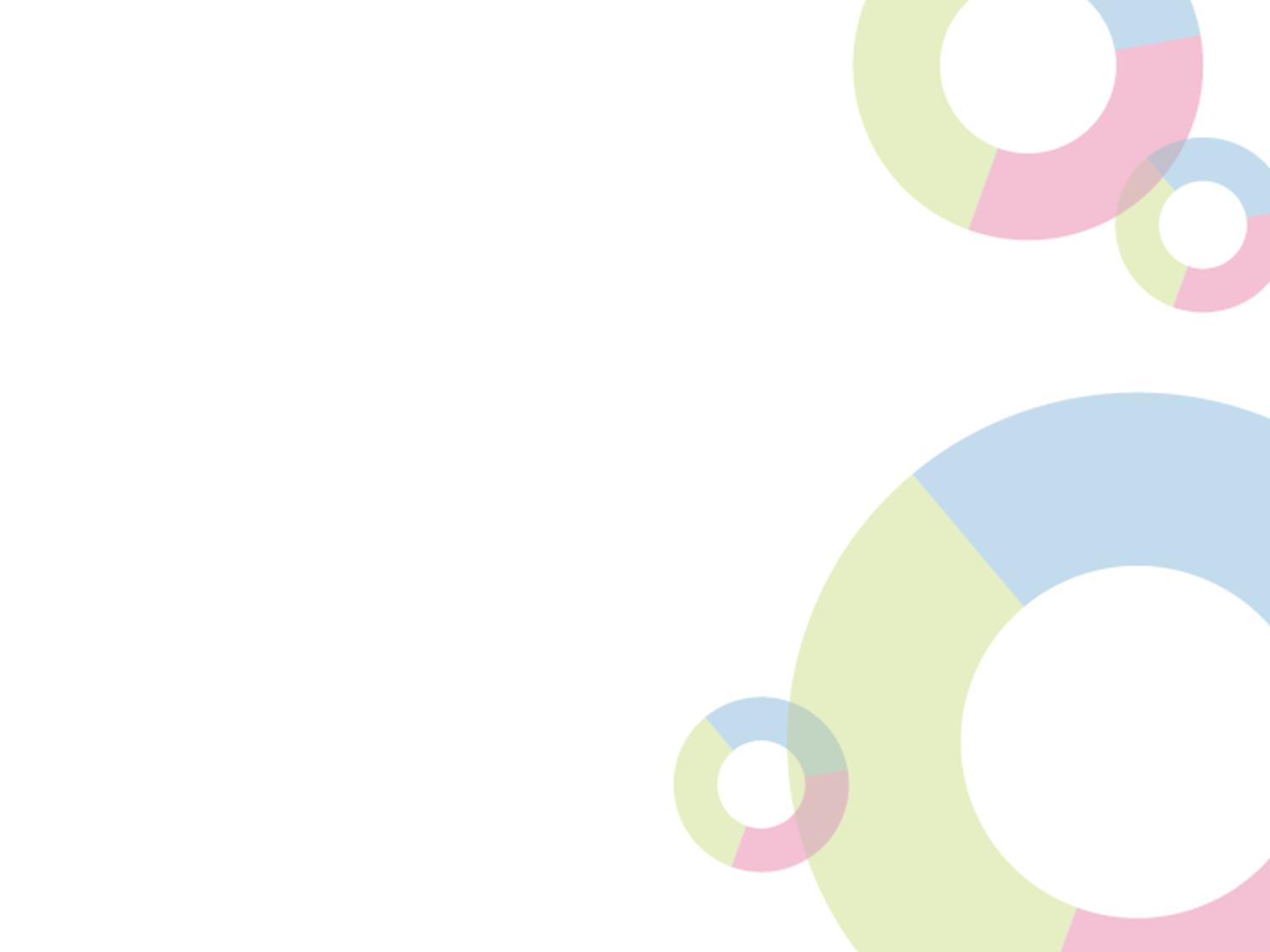 25. výzva IROP
KNIHOVNY
Vedlejší podporované aktivity (max. 15 % celkových způsobilých výdajů)

osobní náklady členů projektového týmu, 
projektové řízení (nákup služby),
pořízení studie proveditelnosti,
pořízení projektové dokumentace, EIA, 
zabezpečení výstavby (technický dozor investora, BOZP, autorský dozor),
pořízení odborných nebo znaleckých posudků a analýz, restaurátorské záměry,
libreta a projektová dokumentace k expozicím,
zpracování zadávacích dokumentací k veřejným zakázkám a organizace výběrových a zadávacích řízení.
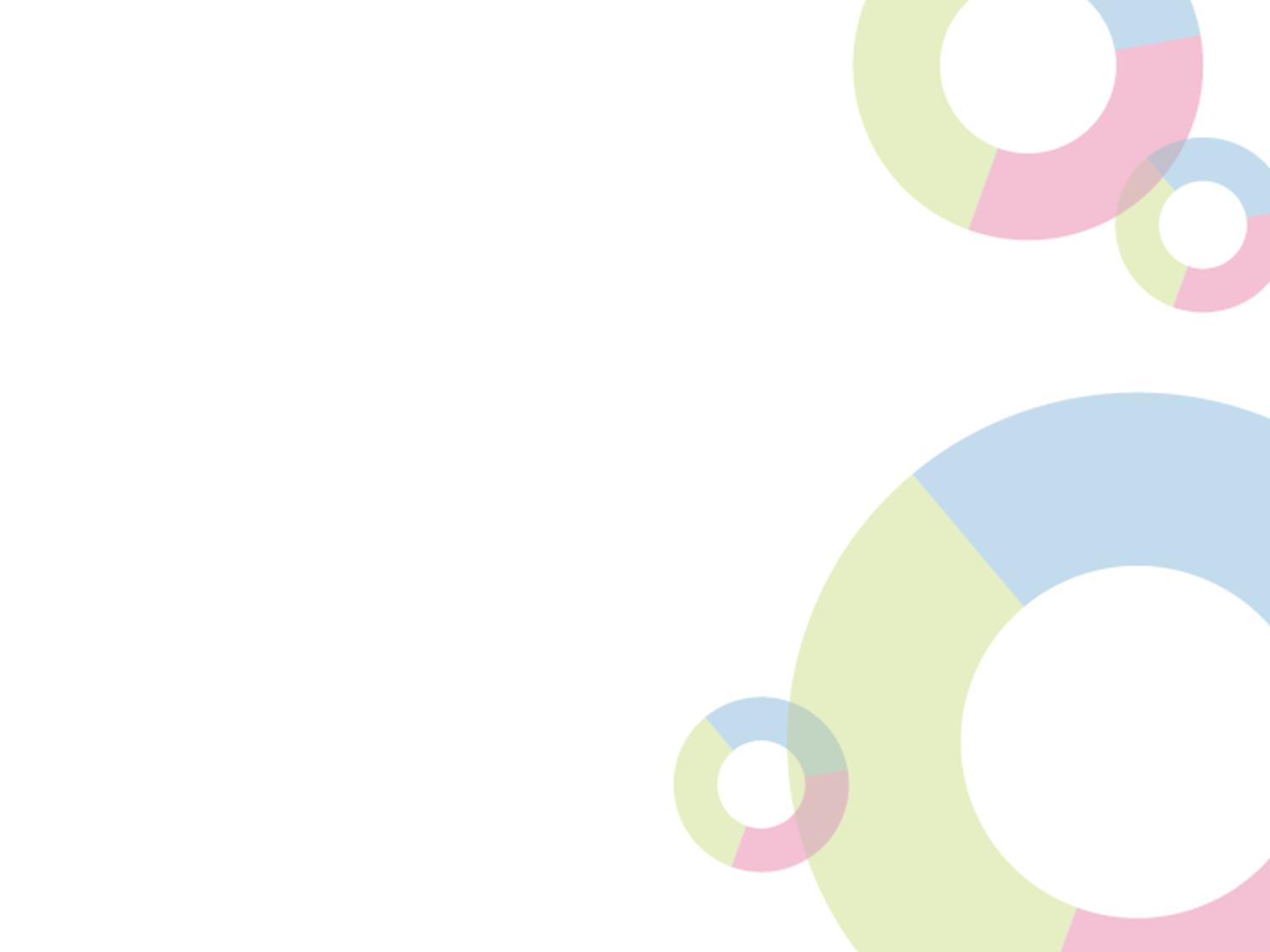 25. výzva IROP
KNIHOVNY
Vedlejší podporované aktivity (max. 15 % celkových způsobilých výdajů)

přeprava knihovního fondu,
pořízení kopií knihovních jednotek,
budování zpevněných obslužných ploch v areálu knihovny, sloužících k realizaci ochrany a manipulaci s knihovním fondem a k přístupu požární ochrany,
nákup pozemků nezbytných pro realizaci projektu,
nákup staveb nezbytných pro realizaci projektu, 
povinná publicita.
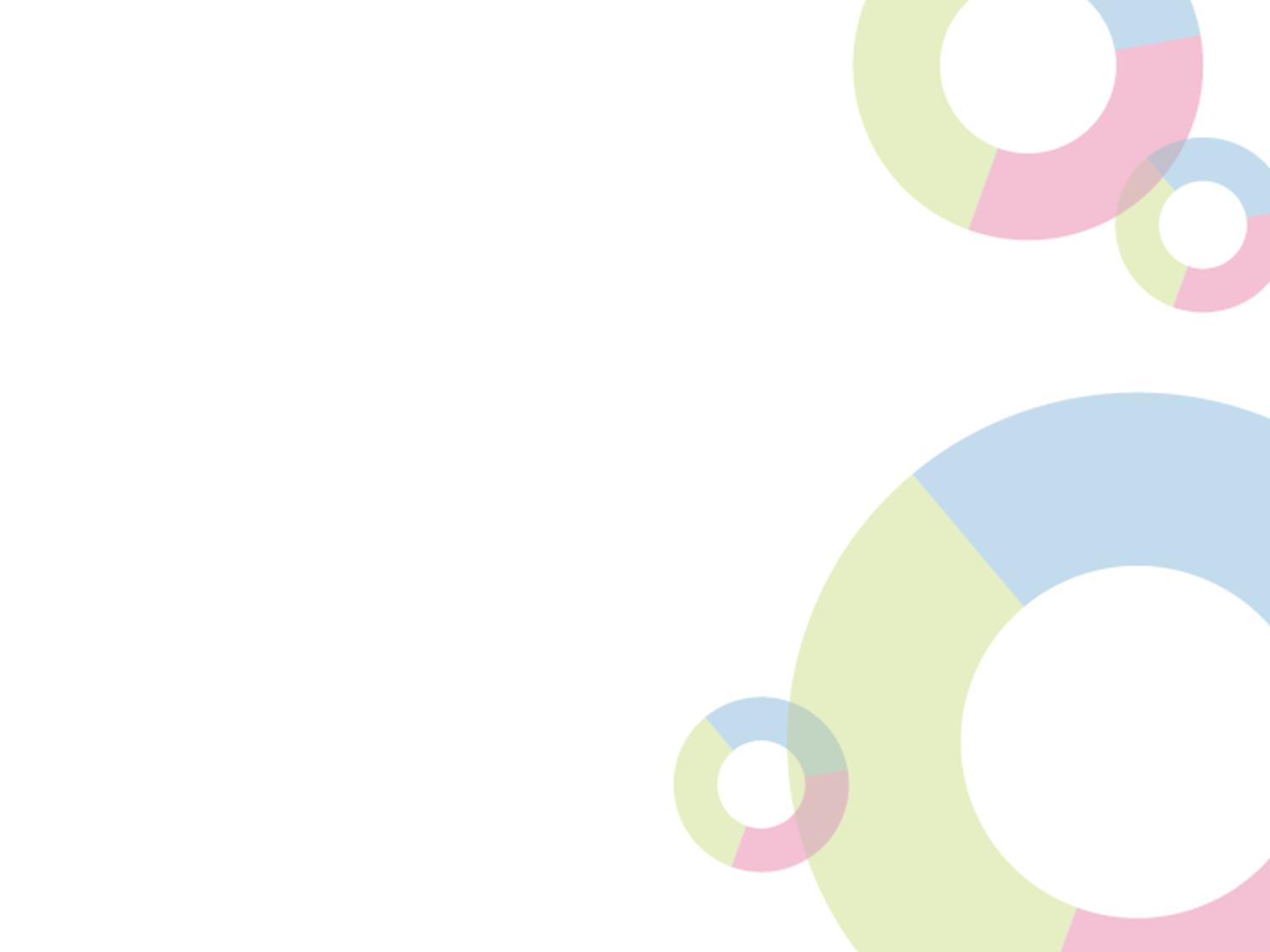 25. výzva IROP
KNIHOVNY
Nezpůsobilé výdaje:

správní poplatky,
pojištění majetku financovaného z IROP ani jiného majetku,
úroky z úvěrů,
DPH, pokud má příjemce nárok na odpočet daně na vstupu; pokud u organizace existuje dvojí režim, musí příjemce rozhodnout, zda navrhovaný projekt spadá pod aktivity podléhající režimu DPH s nárokem na odpočet nebo pod aktivity, kde daň není uplatňovaná,
splátky půjček a úvěrů,
sankce a penále,
výdaje na záruky, pojištění, úroky, bankovní poplatky, kursové ztráty, celní a správní poplatky
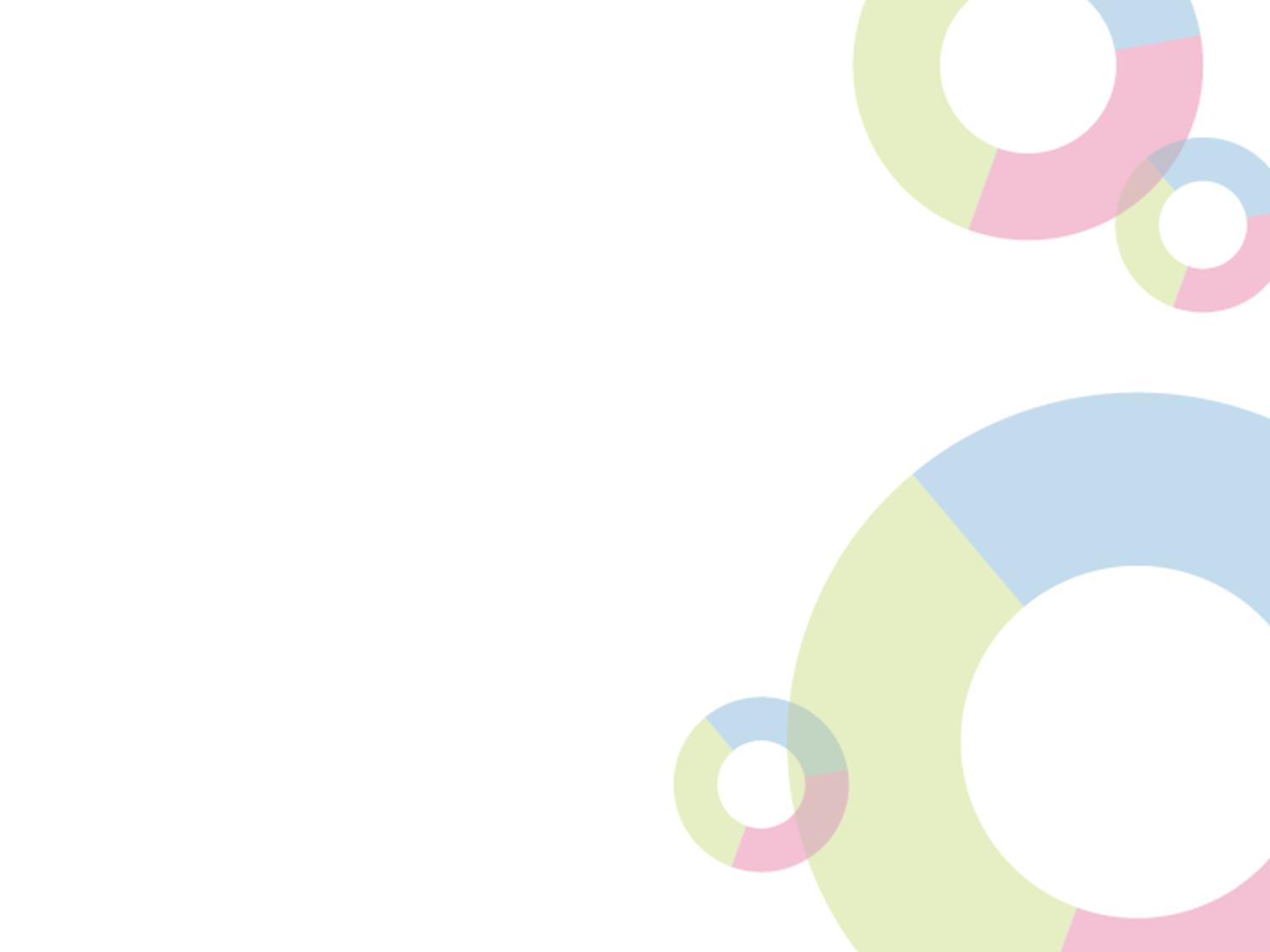 25. výzva IROP
KNIHOVNY
Nezpůsobilé výdaje:
náklady na spotřebu energií a ostatní provozní náklady,
cestovné
výdaje na nákup služeb bezprostředně nesouvisejících s realizací projektu, 
odpisy, 
vzdělávání zaměstnanců, 
vady díla, které je dodavatel povinen odstranit bez další náhrady,
vybavení kanceláří,
výdaje na vedlejší aktivity projektu nad 15 % celkových způsobilých výdajů,
výdaje na pořízení pozemků nad 10 % celkových způsobilých výdajů.
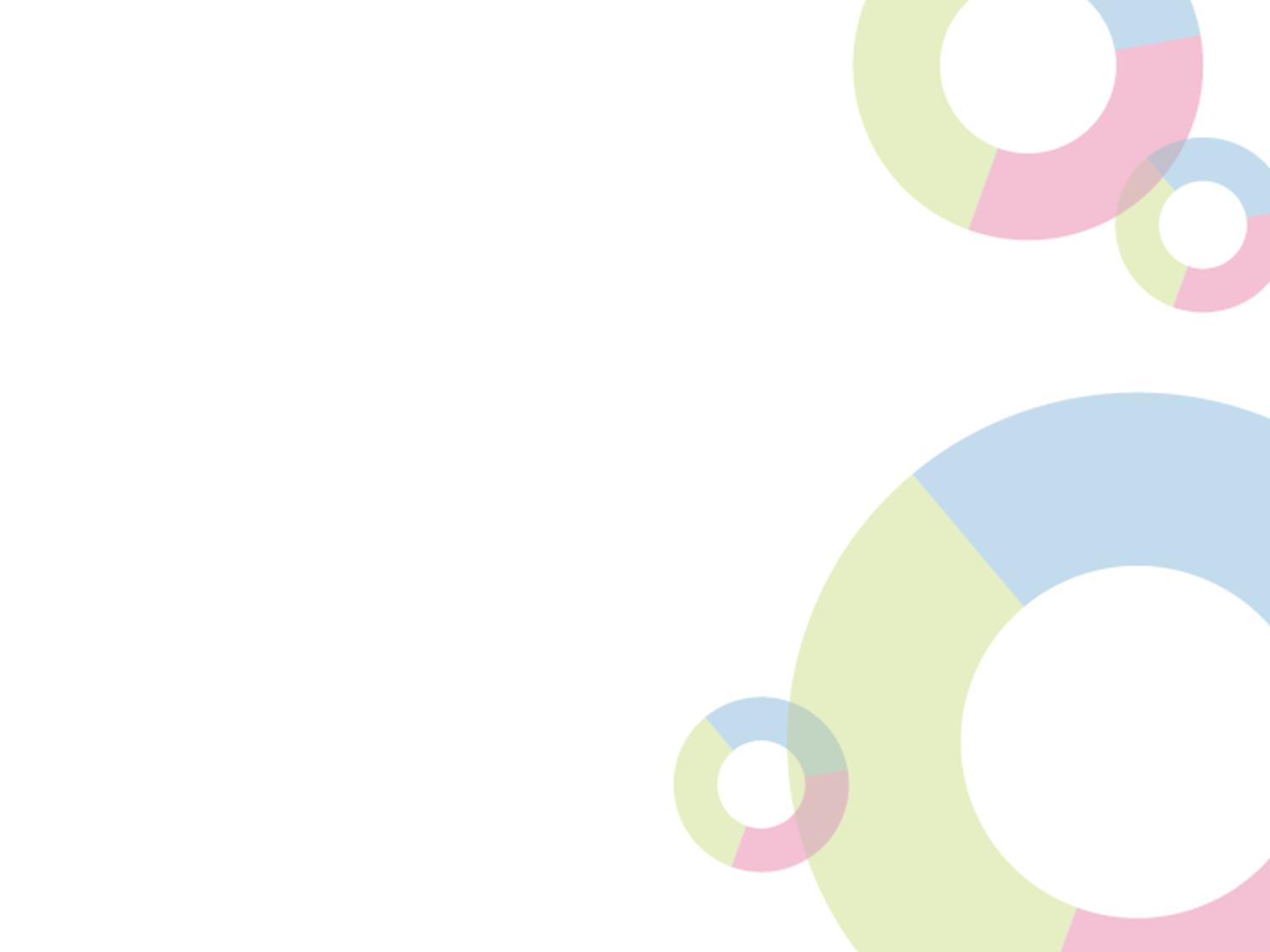 25. výzva IROP
KNIHOVNY
Povinné přílohy žádosti
Plná moc; v případě přenesení pravomocí na jinou osobu, v MS2014+
Dokumentace k zadávacím a výběrovým řízením;
Studie proveditelnosti; 
Doklad o prokázání právních vztahů k majetku, který je předmětem projektu; Žadatel dokládá výpisy z katastru nemovitostí a list vlastnictví k nemovitosti, která bude předmětem projektu, pokud nepředložil stavební povolení jako přílohu žádosti o podporu. Pokud žadatel není zapsán v katastru nemovitostí jako vlastník nebo subjekt s právem hospodaření, dokládá nájemní smlouvu, opravňující žadatele k technickému zhodnocení nebo rekonstrukci, potažmo užívání nemovitosti, která bude předmětem projektu, minimálně do ukončení udržitelnosti projektu. Záznam o nájemním vztahu musí být v době podání žádosti vložen v katastru nemovitostí. Pronajímatelem nesmí být fyzická osoba nepodnikající.    
Pokud je předmětem projektu knihovní fond bez zásahů do budovy knihovny, nemusí být žadatel zapsán v katastru nemovitostí jako vlastník nebo subjekt s právem hospodaření.
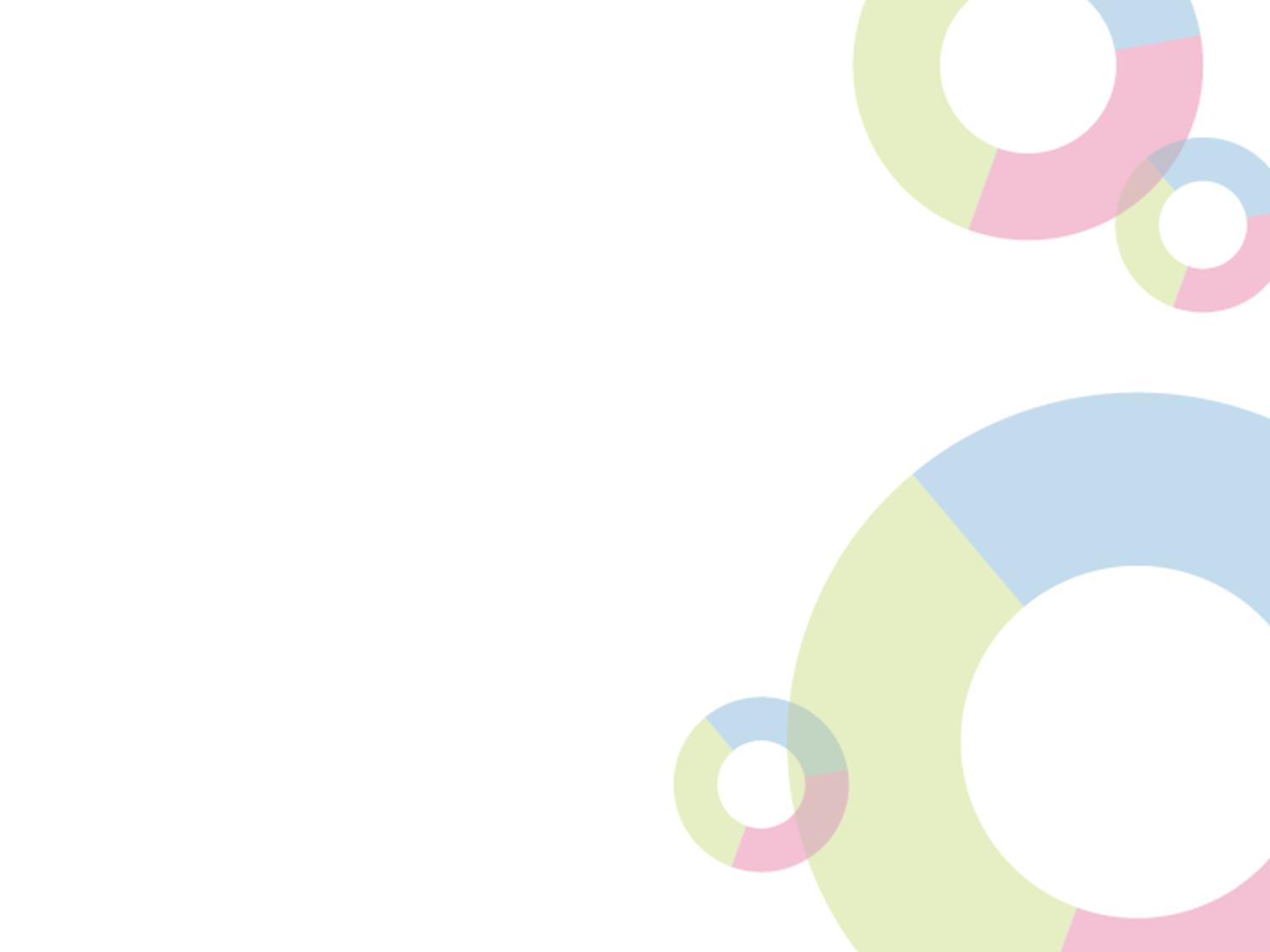 25. výzva IROP
KNIHOVNY
Povinné přílohy žádosti
5. Územní rozhodnutí s nabytím právní moci nebo územní souhlas nebo                                                                                       	   účinná veřejnosprávní smlouva nahrazující územní řízení
6. Žádost o stavební povolení nebo ohlášení, případně stavební povolení 	   nebo souhlas s provedením ohlášeného stavebního záměru nebo 	      	   veřejnoprávní smlouva nahrazující stavební povolení;
7. Projektová dokumentace pro vydání stavebního povolení nebo pro 		   ohlášení stavby;
8. Položkový rozpočet stavby;
9. Seznam objednávek – přímých nákupů; ve výši od 100 tis. do 400 tis. Kč   	    bez DPH  provedené před podáním žádosti o podporu
10. Průzkum trhu: pro hlavní aktivity projektu, které nejsou součástí 			    položkového rozpočtu stavby
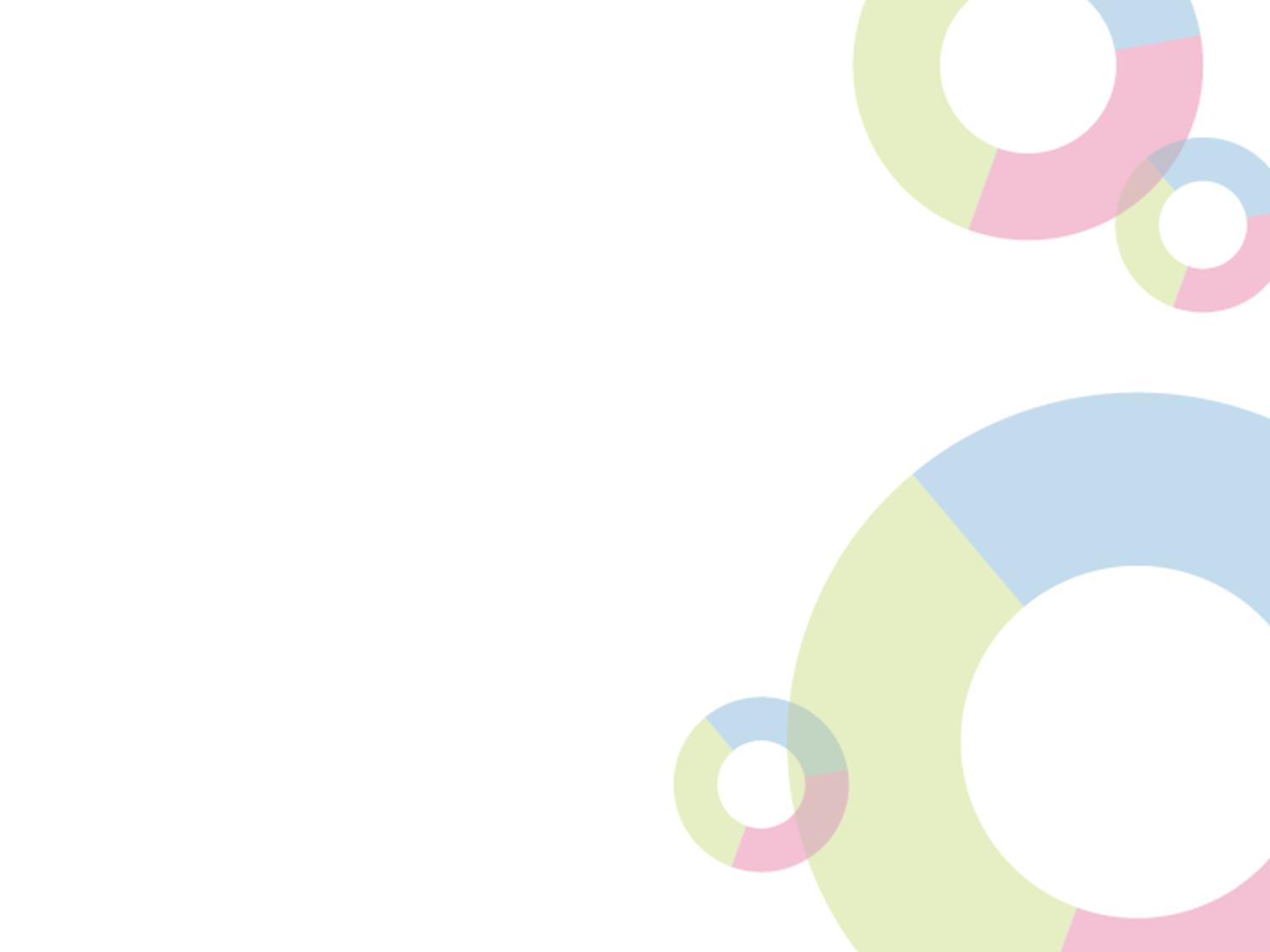 25. výzva IROP
KNIHOVNY
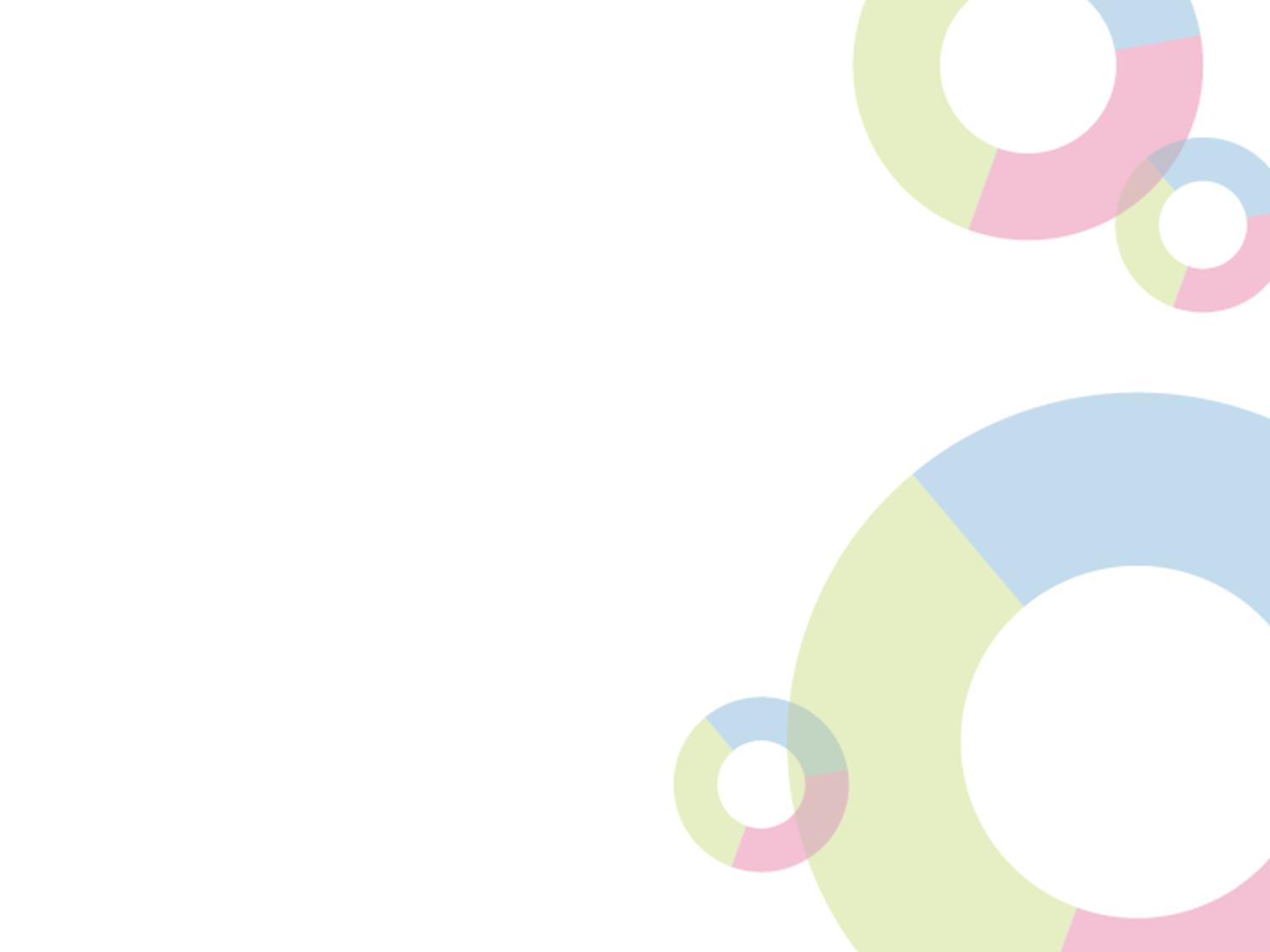 25. výzva IROP
KNIHOVNY
Hodnocení ukazatelů v eCBA
Pro projekty s celkovými způsobilými výdaji do 100 mil. Kč  žadatel zpracovává v modulu CBA v MS204+ finanční analýzu

                                          FNPV je nižší než 0
Pro projekty s celkovými způsobilými výdaji nad 100 mil. Kč  žadatel zpracovává v modulu CBA v MS204+ finanční a ekonomickou analýzu
					   FNPV je nižší  než 0, ENPV je vyšší než 0

Vstupní data, pravidla hodnocení CBA: 
– viz příloha č. 17 Obecných pravidel „Postup pro zpracování finanční                                	  a ekonomické analýzy v MS2014+“
– viz příloha č. 2 Specifických pravidel „Osnova studie proveditelnosti“
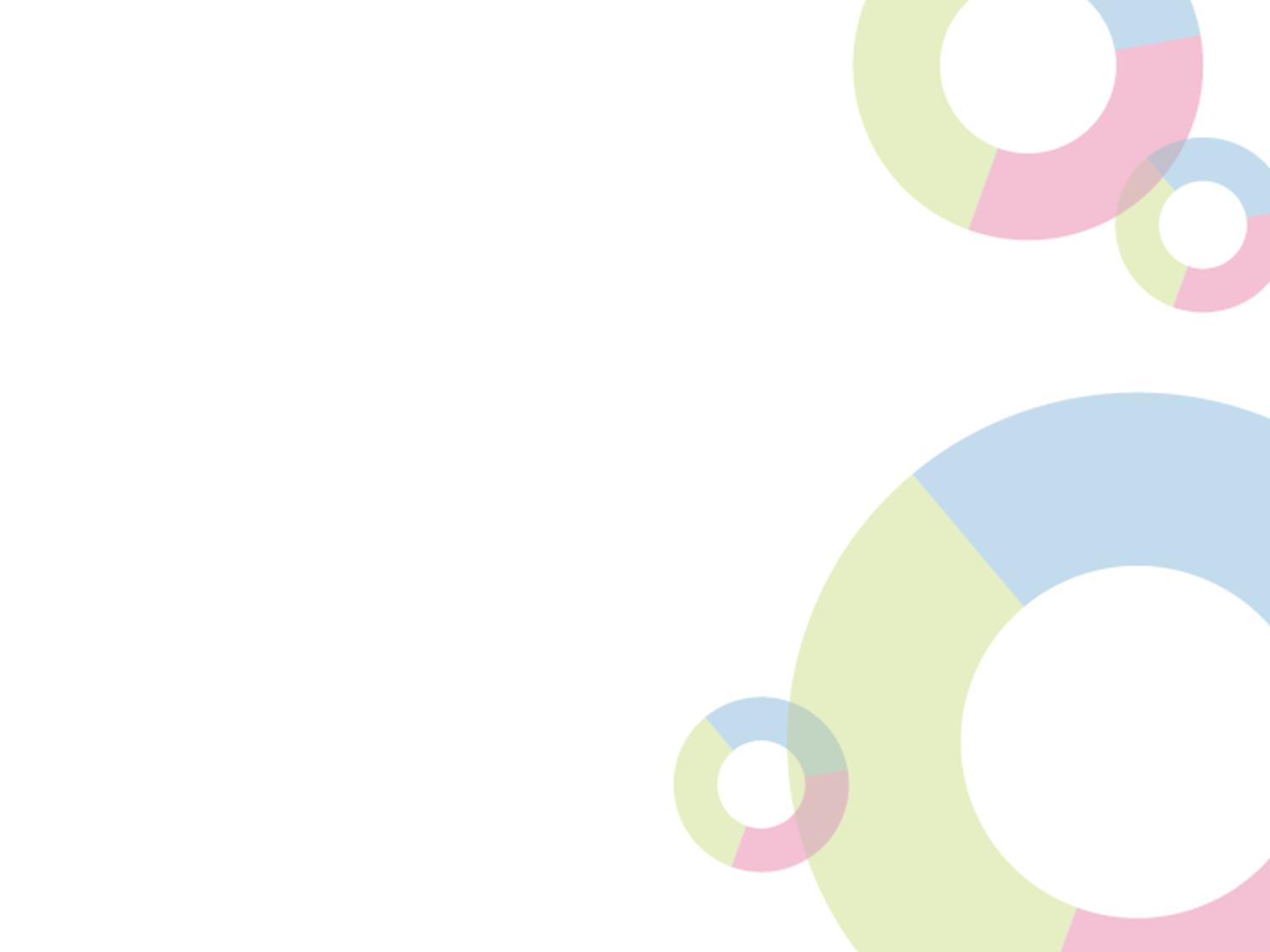 25. výzva IROP
KNIHOVNY
Indikátory výstupu:
9 07 03 Počet nově zpřístupněných a zefektivněných podsbírek a fondů

Výchozí hodnota: 0
Cílová hodnota: 1

Žadatel má povinnost naplnit cílovou hodnotu k datu ukončení realizace projektu.
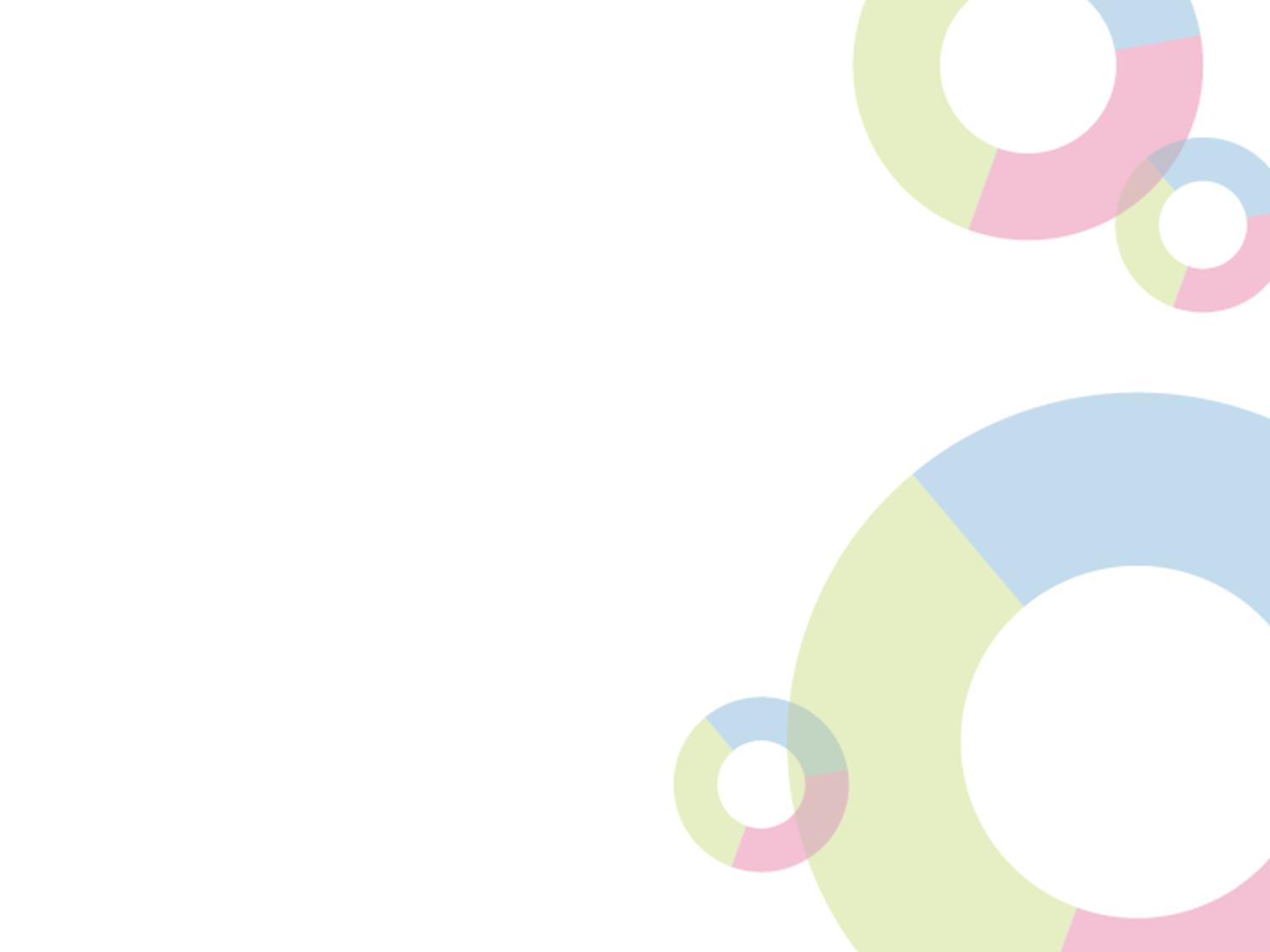 25. výzva IROP
KNIHOVNY
Indikátory výsledku:
9 07 10 Podíl zpřístupněných a zefektivněných podsbírek a fondů

Výchozí hodnota: 0%
Cílová hodnota: 100%

Žadatel má povinnost naplnit cílovou hodnotu k datu ukončení realizace projektu.

Více viz příloha č. 3 Specifických pravidel.
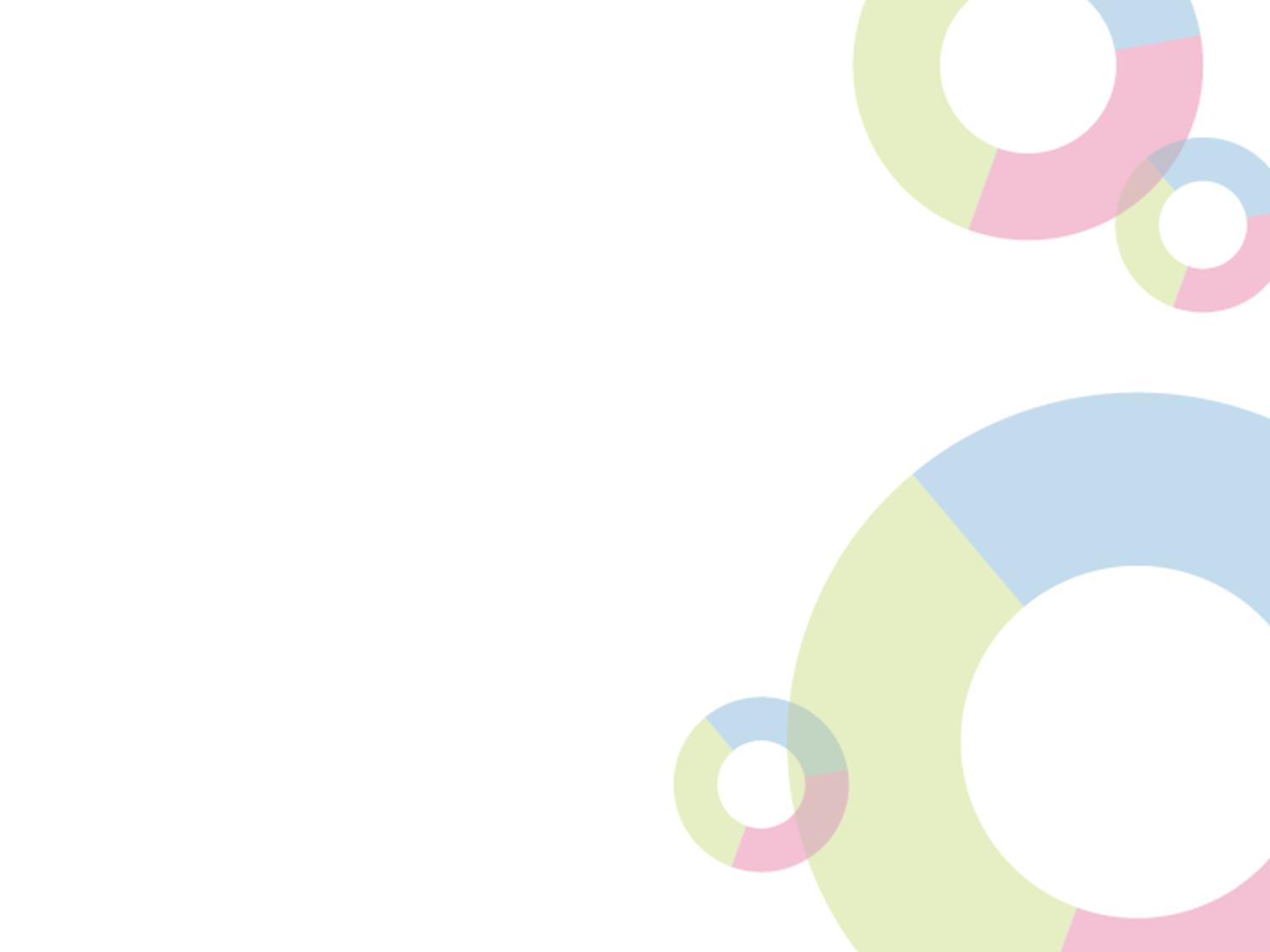 25. výzva IROP
KNIHOVNY
Limity a omezení podpory SC 3.1
Předmětem podpory nebudou komerční turistická zařízení jako volnočasová zařízení, lázeňské provozy, ubytovací a stravovací zařízení.
kavárny, cukrárny apod. v obnovených prostorách knihovnz. 
Soulad projektu s Integrovanou strategií podpory kultury do roku 2020.
žadatel se ve studii proveditelnosti odkáže na příslušnou kapitolu v Integrované strategii podpory kultury do roku 2020, se kterou je v souladu
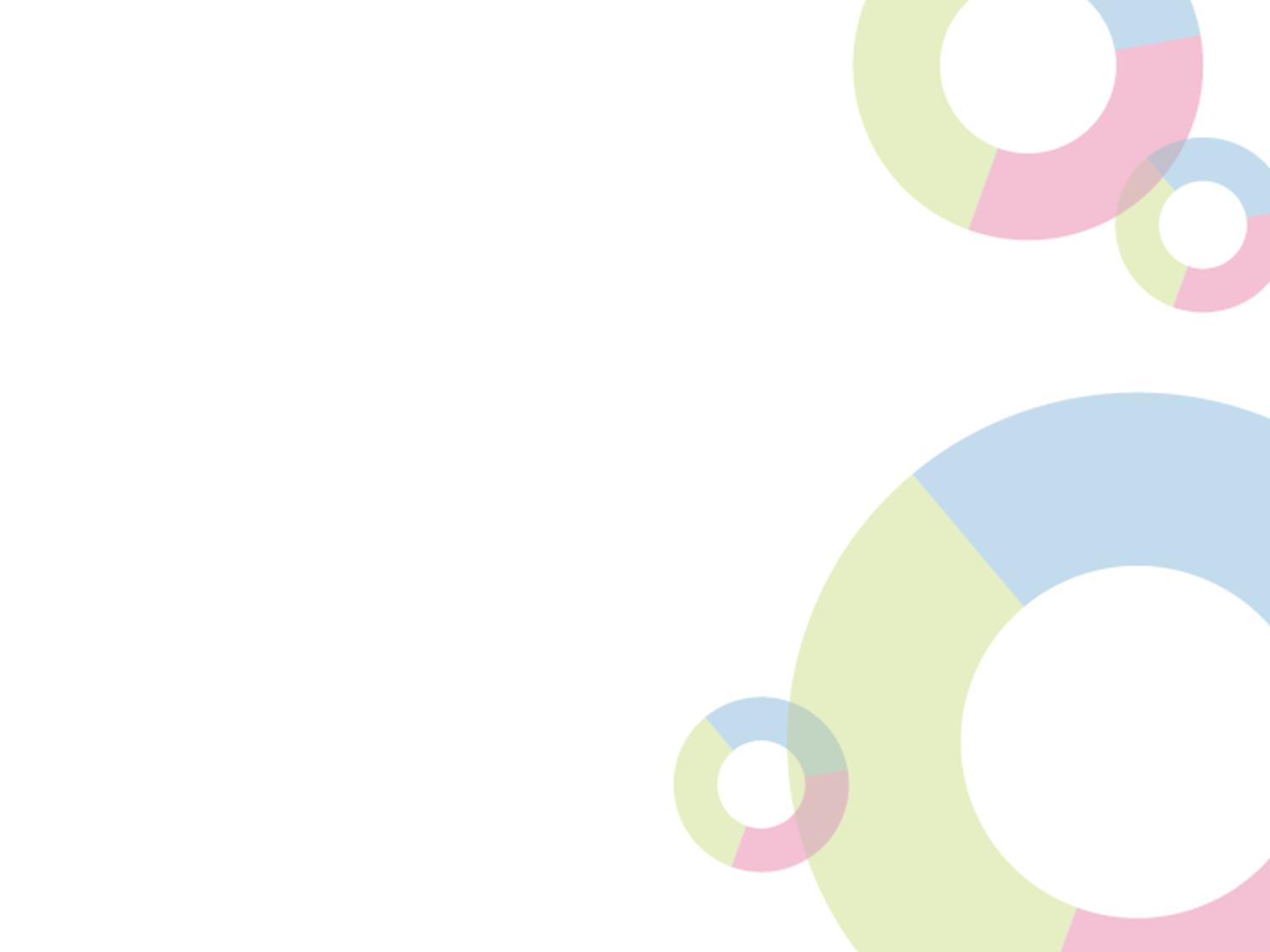 25. výzva IROP
KNIHOVNY
Udržitelnost
5 let od provedení poslední platby příjemci;
Povinnosti příjemce definovány v Obecných pravidlech (kapitola 20);
Příjemce v této výzvě je také povinen:
udržet konzervované-restaurované knihovní jednotky ve stavu, jakého bylo dosaženo prostřednictvím realizace projektu;
využívat pořízené mechanické bariéry a zábrany, elektronické systémy a technické zařízení k zabezpečení, dokumentaci, inventarizaci a vhodnému uchování knihovního fondu,    ,    
pravidelně informovat CRR ve zprávách o udržitelnosti o investičních akcích realizovaných na projektem podpořeném funkčním celku (např. knihovní fond nebo budova knihovny).
DĚKUJEME VÁM ZA POZORNOSTMinisterstvo pro místní rozvoj ČR
Odbor řízení operačních programů
ales.pekarek@mmr.cz
martina.fiserova@mmr.cz
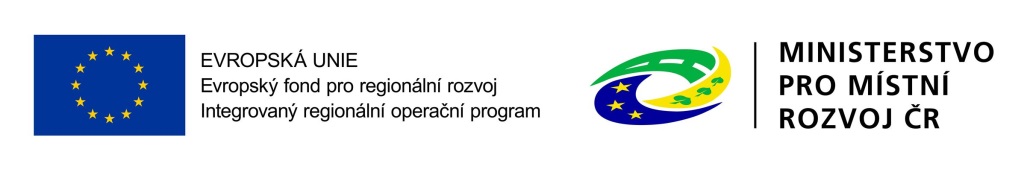